40 Jahre
Theater 
    Gruppe
1979 - 2019
1979

Damit fing alles an:

Michael Dudelsack als Bürgermeister
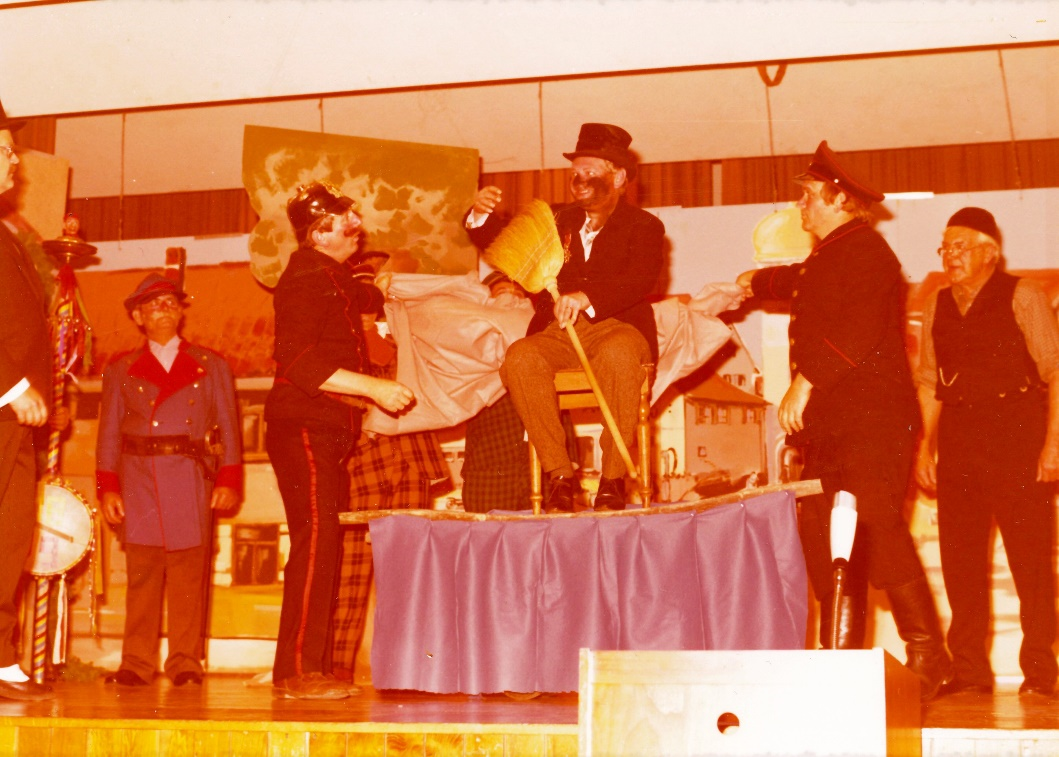 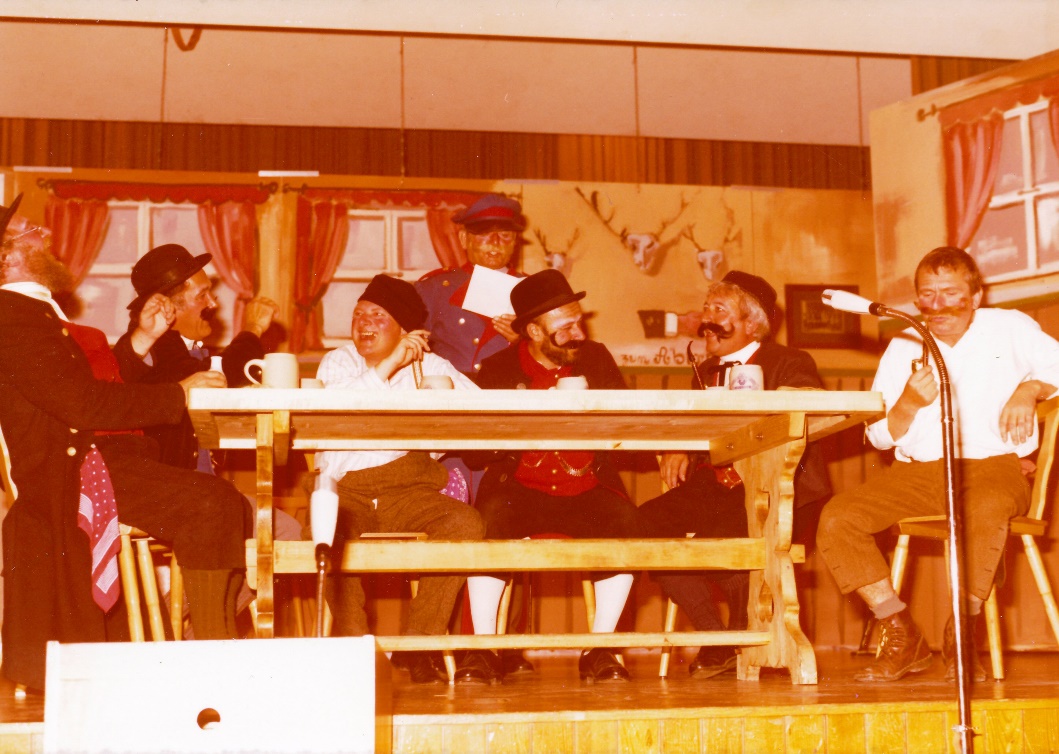 Legendär: 

Hans Schock 
als Michael Dudelsack
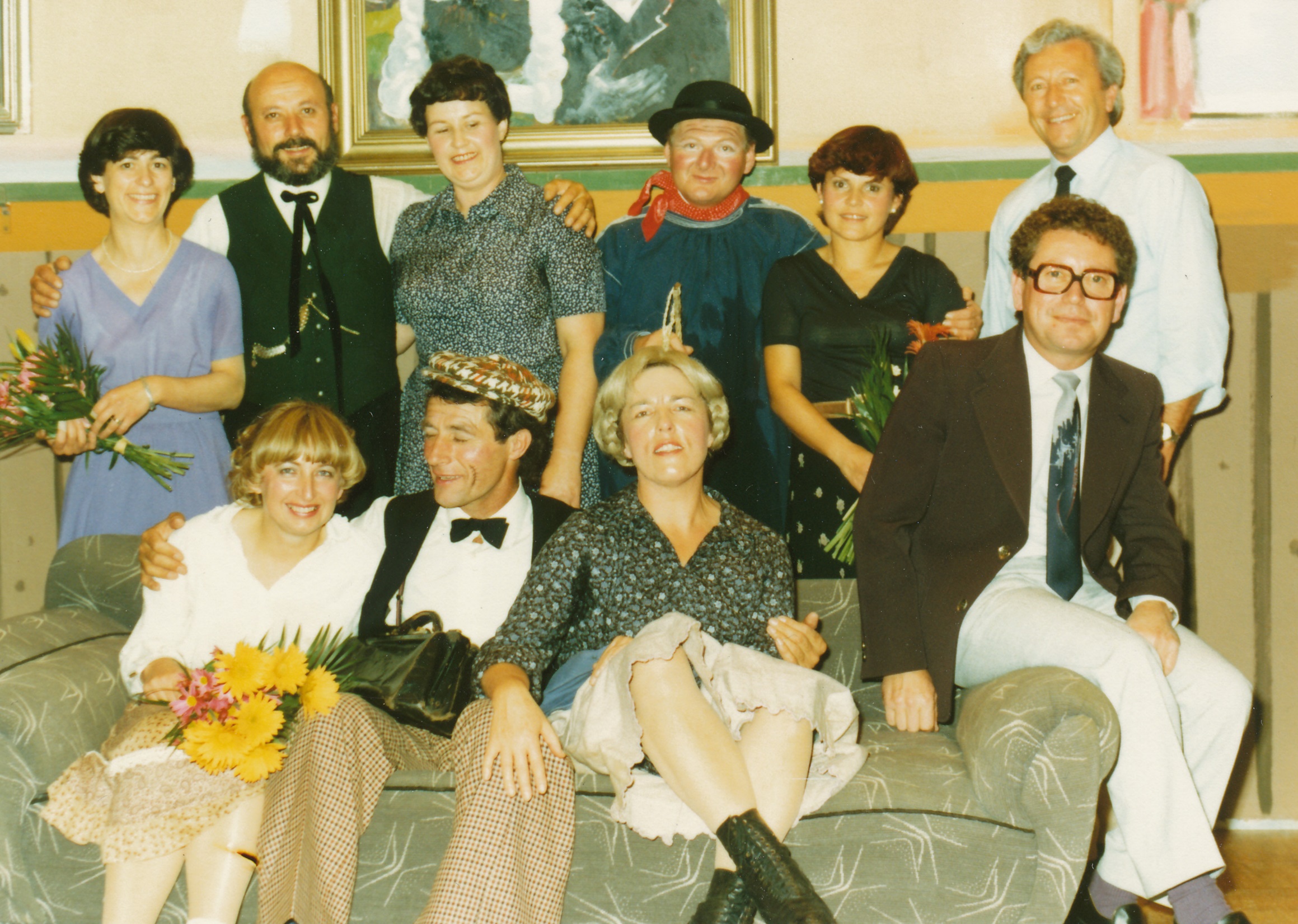 1980

Die 
Pferdekur
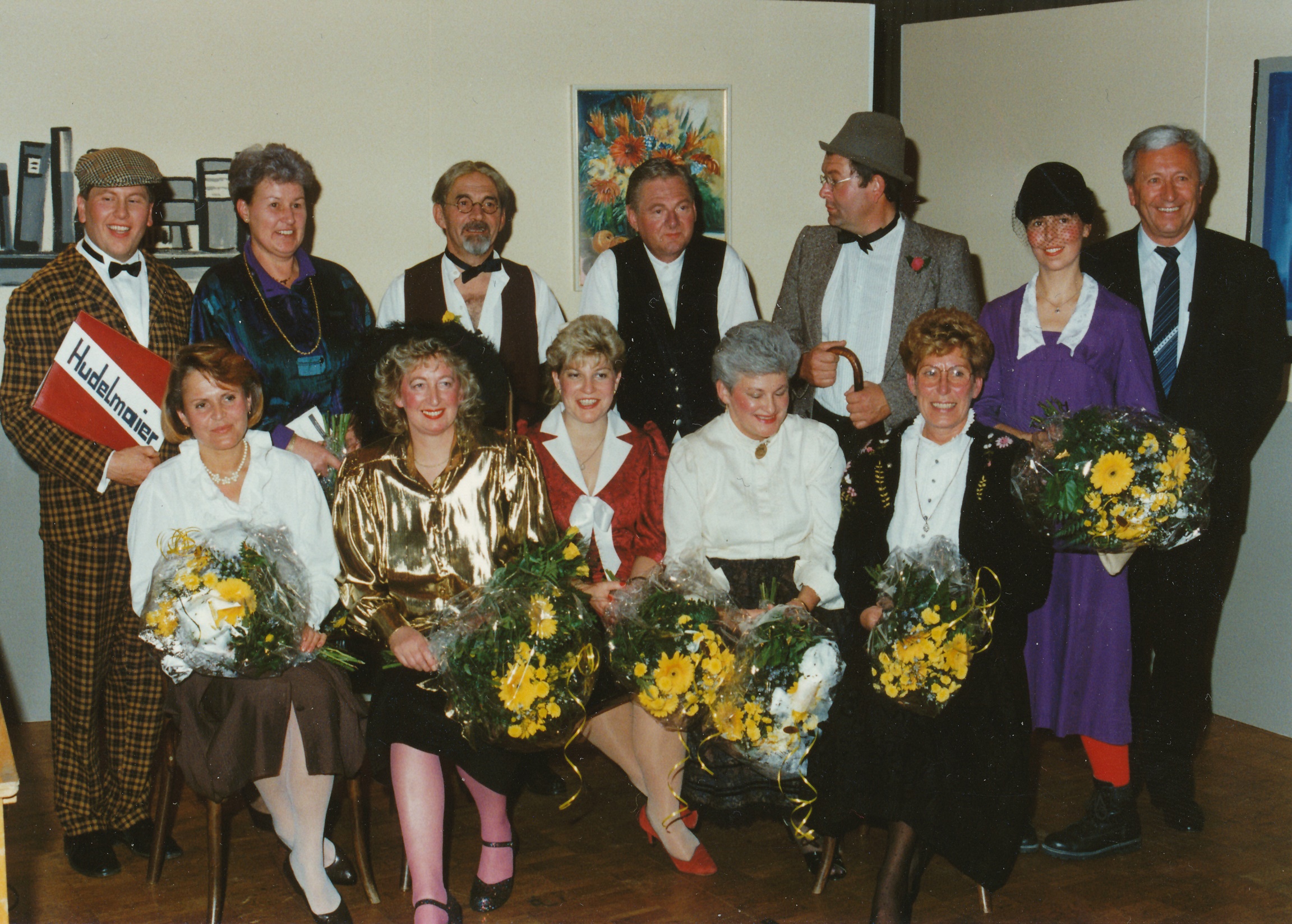 1988

Der
scheinheilige
Jakob
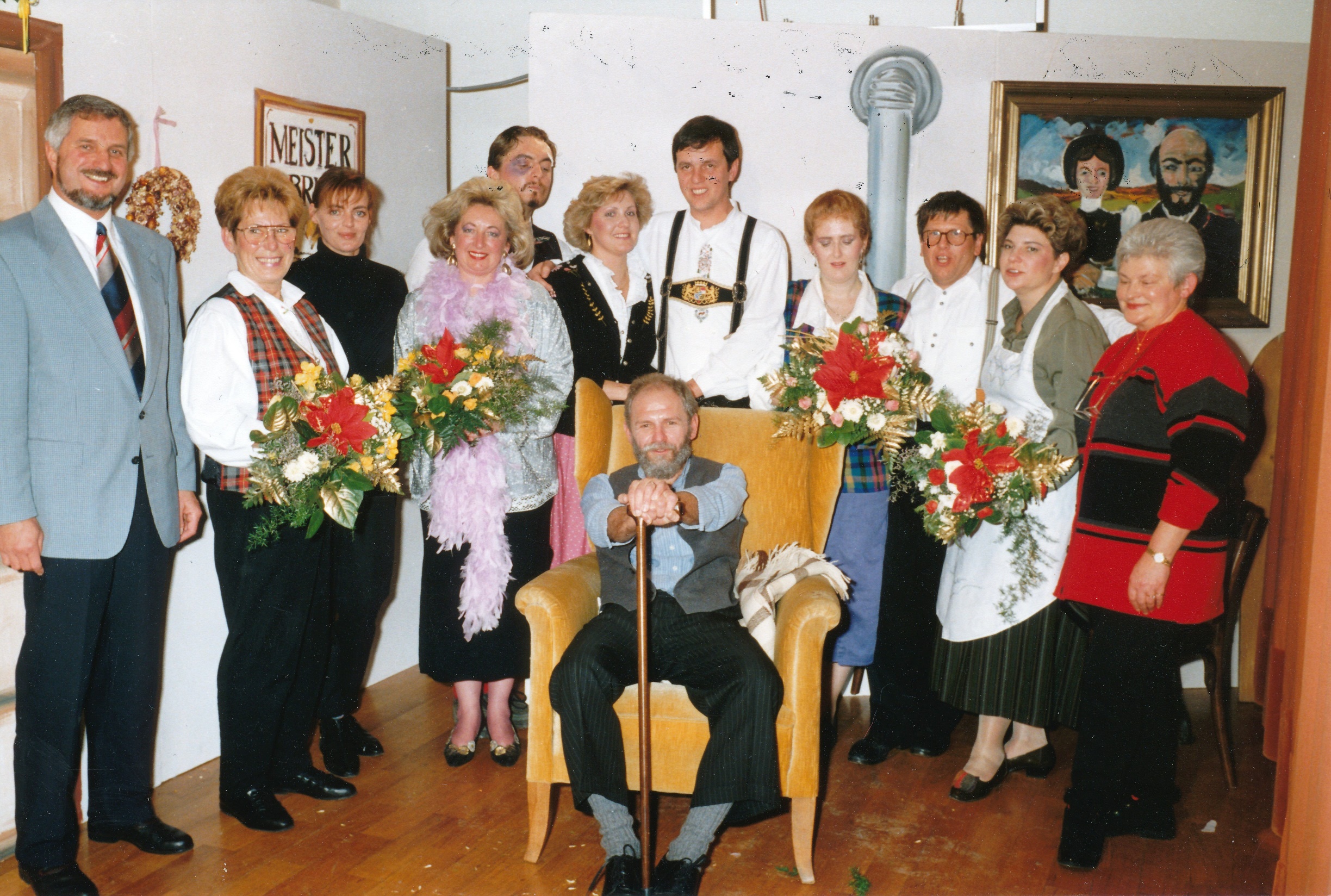 1993

Flaschnerei
Lotterle
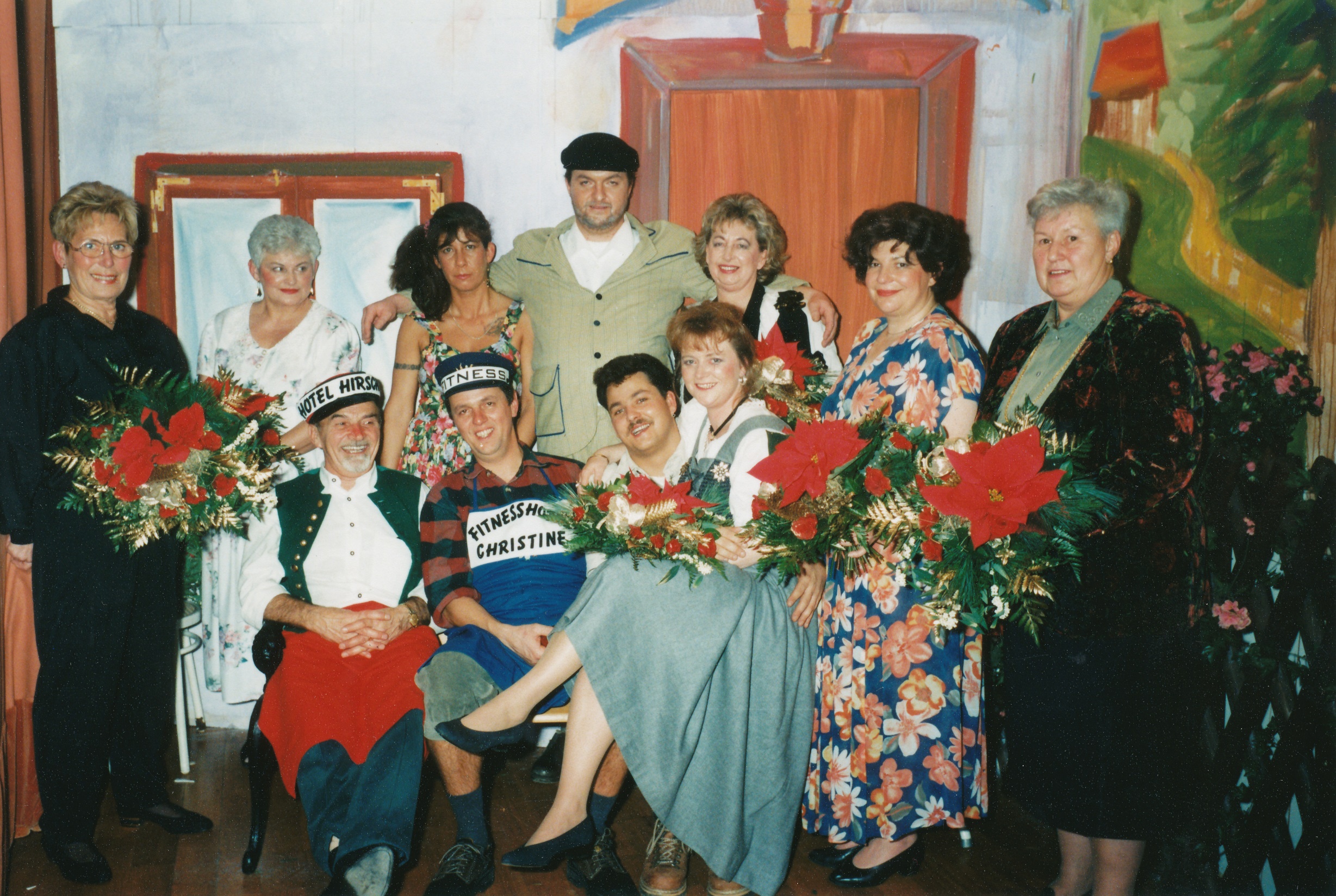 1997

Hannes
ist der
Beste
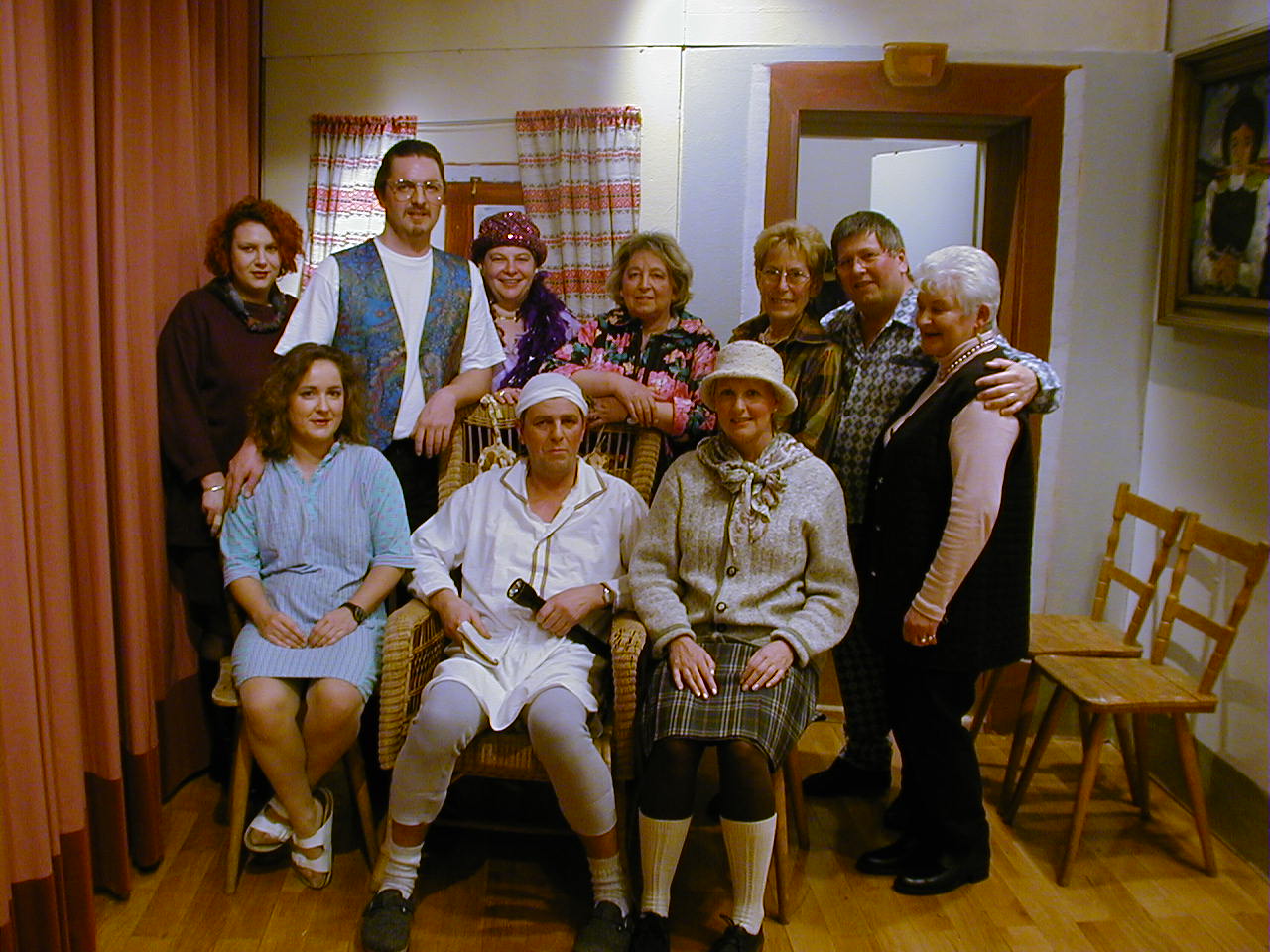 2001

Dummheit
Schütz vor
Liebe nicht
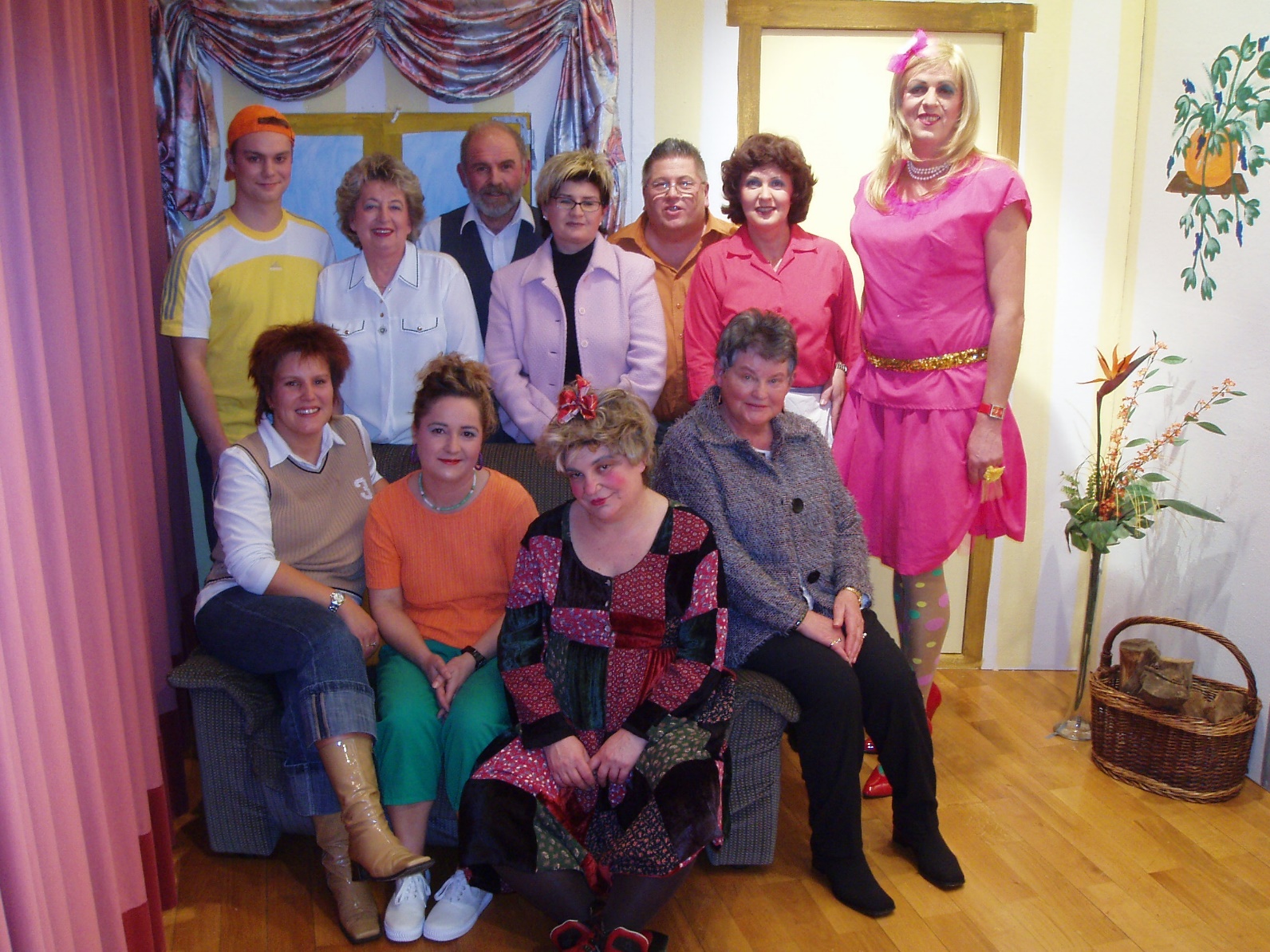 2005

Hände weg vom Internet - OPA
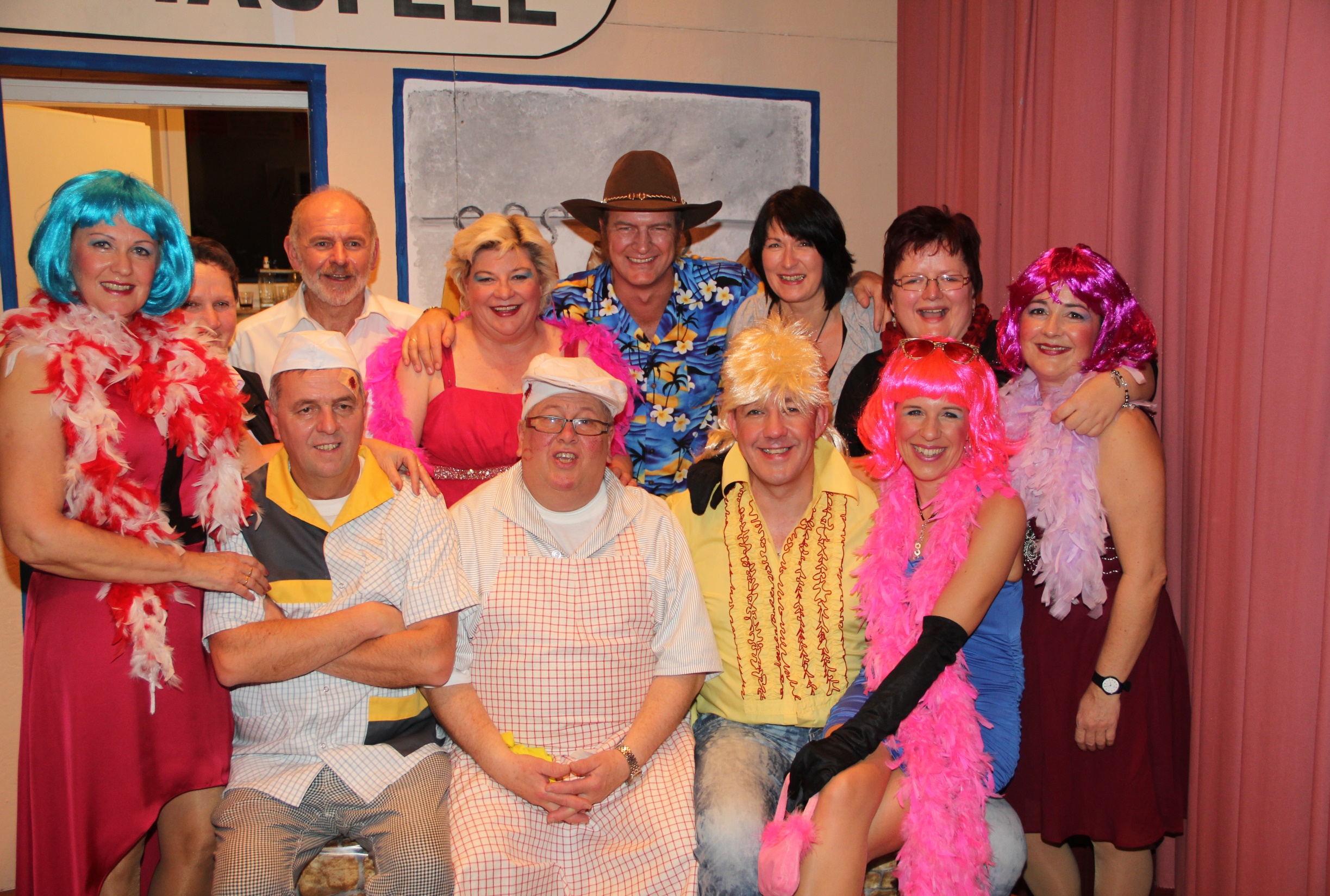 2012

Die goldene Schinken-wurst am Bande
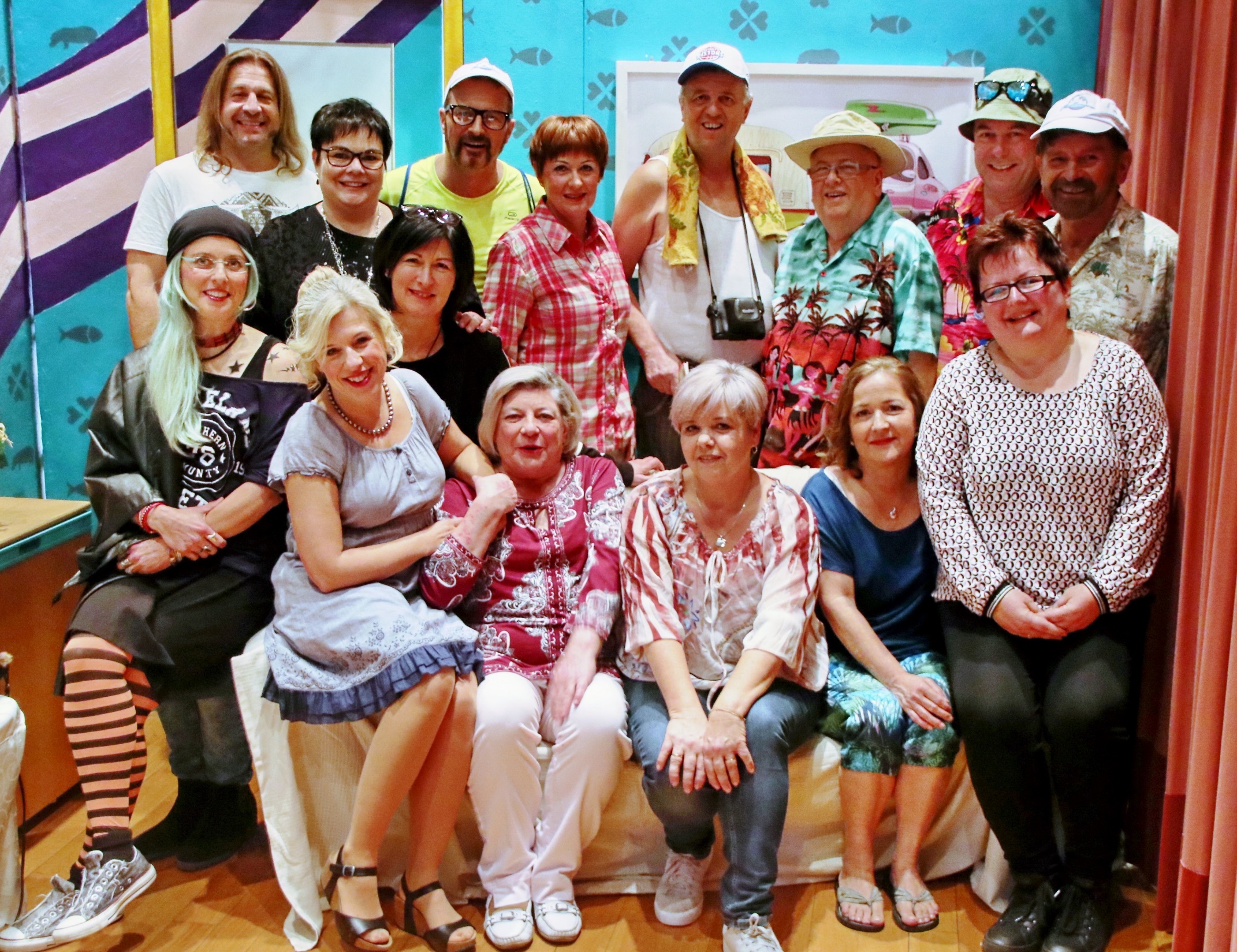 2018

Besuch ist wie Fisch
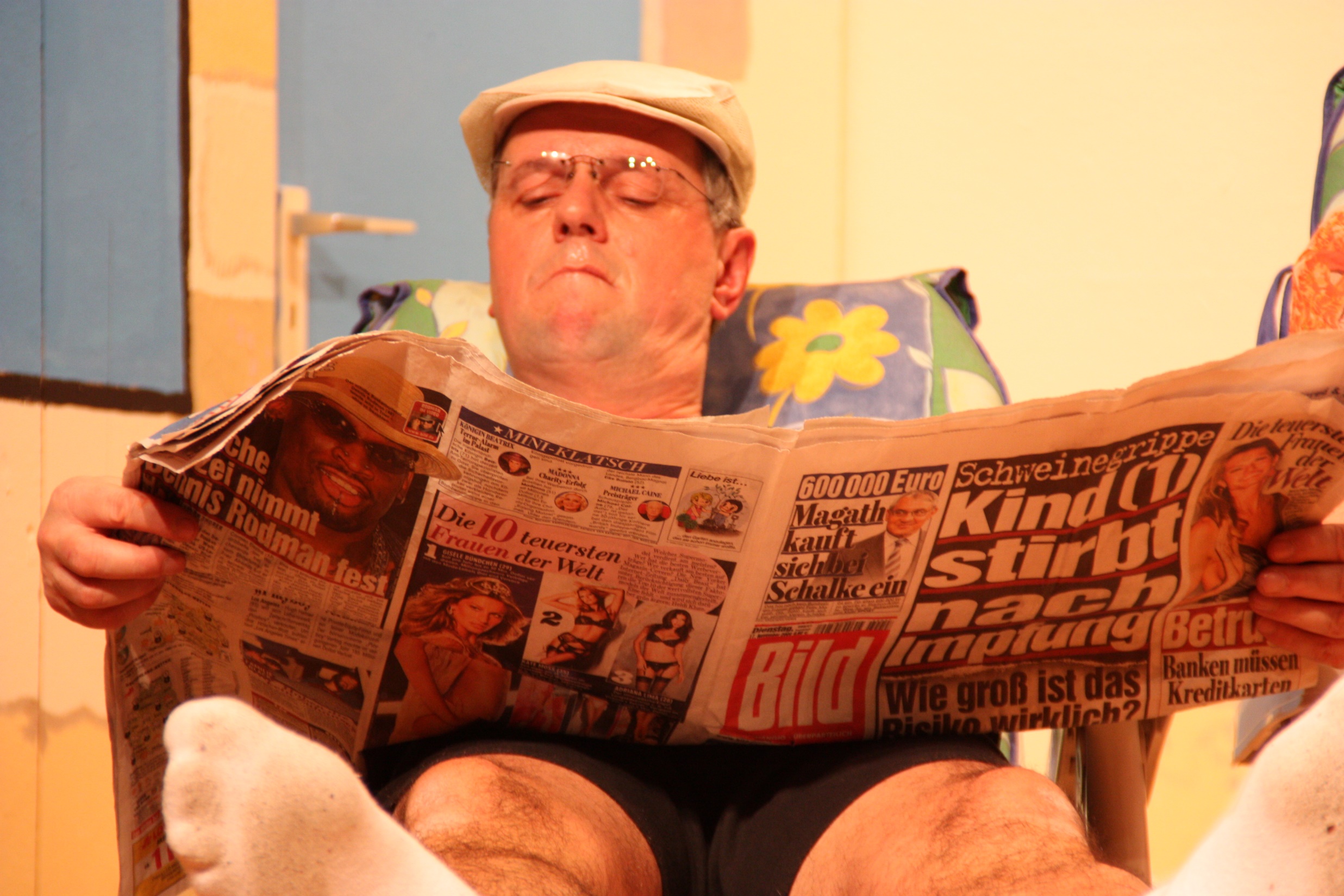 Es wurde geschmollt…
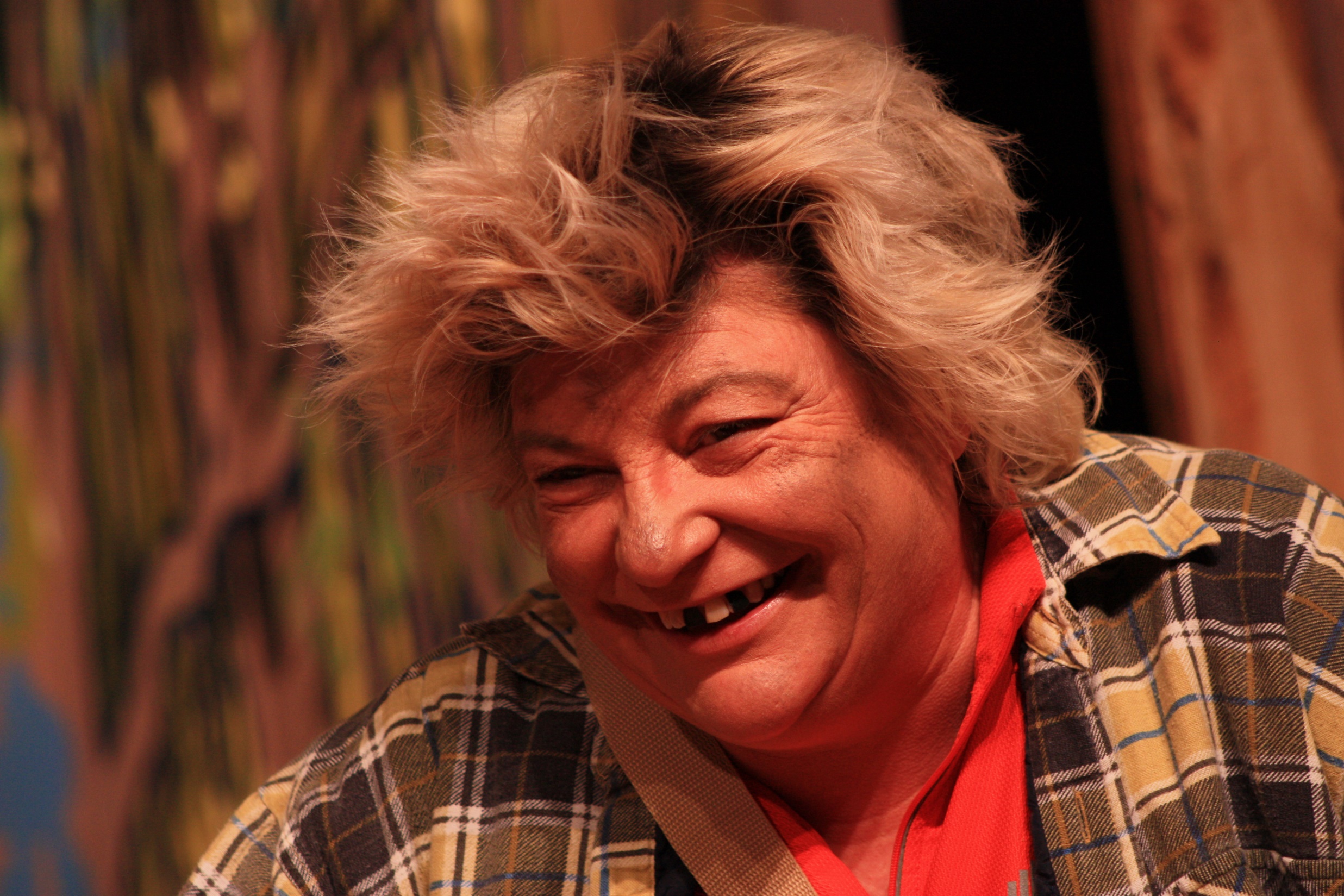 …und gelacht!
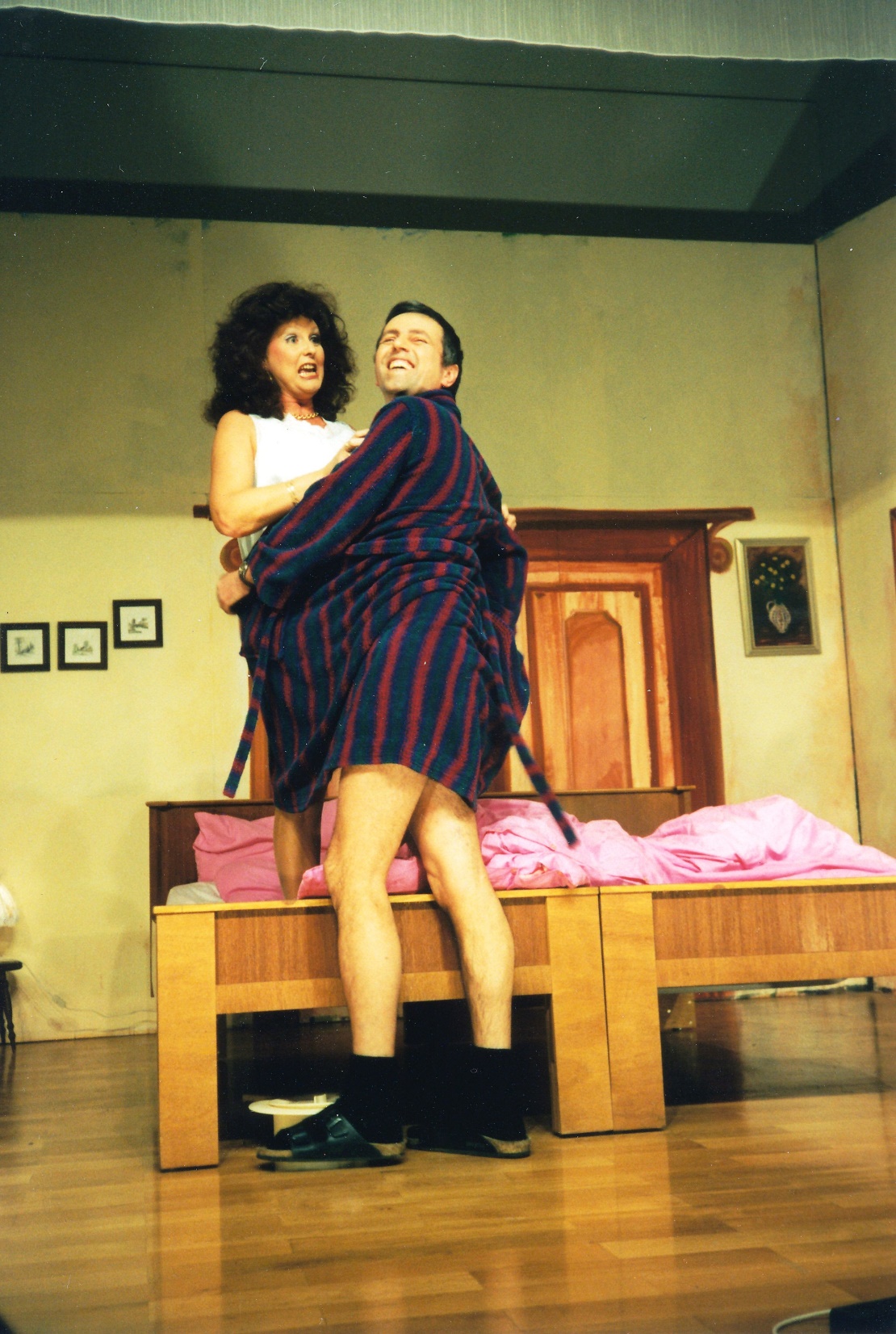 Es gab 
frivoles…
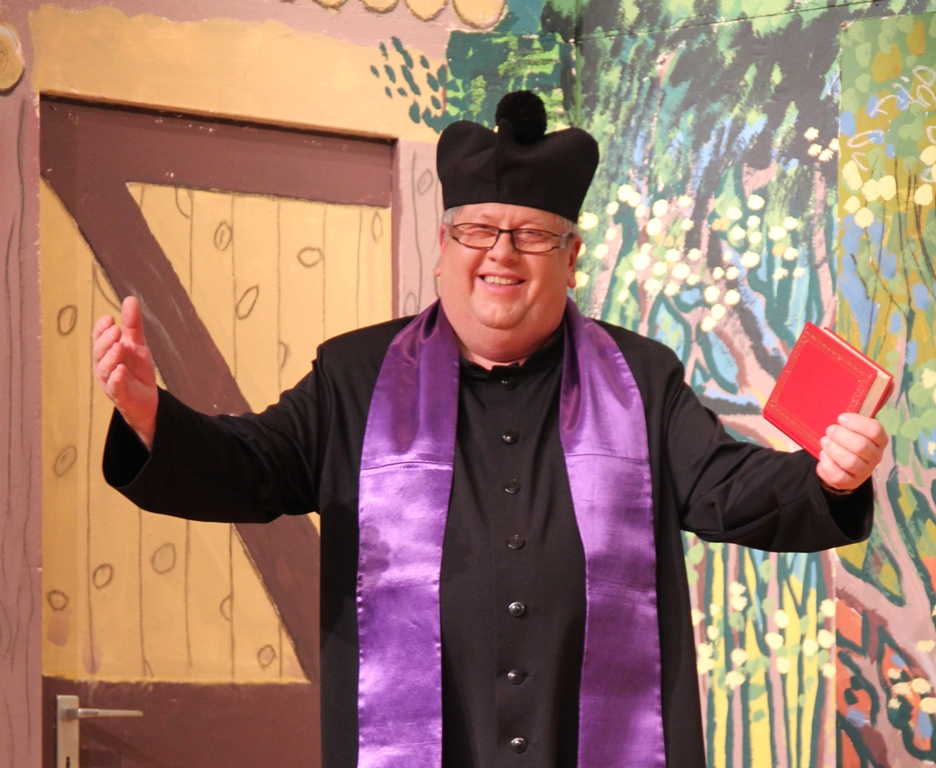 …den Segen 
des Herrn…
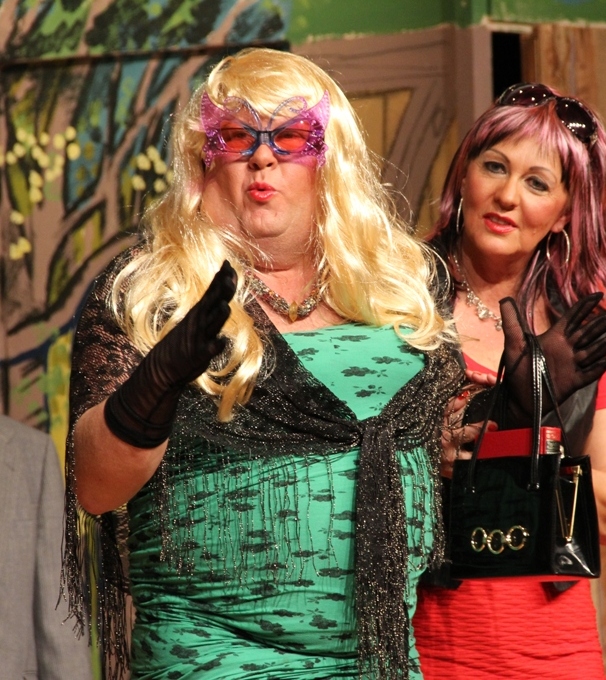 …schrilles…
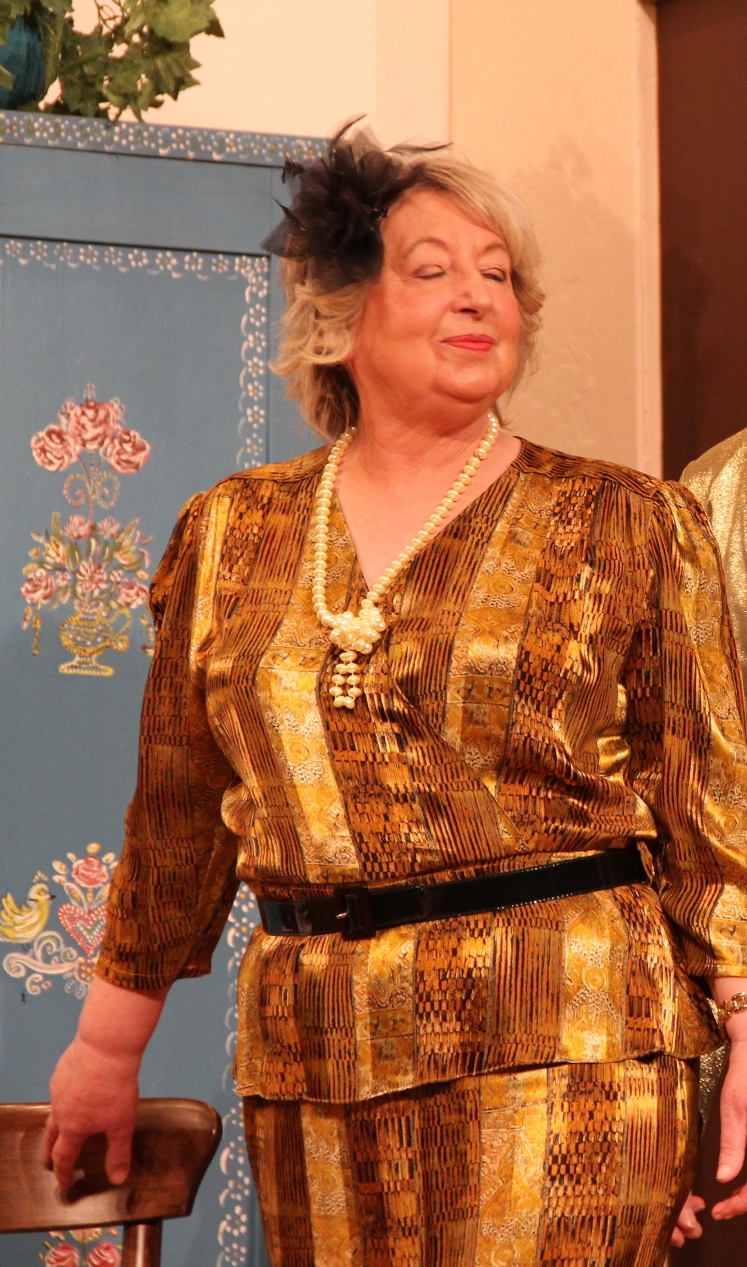 …Eleganz…
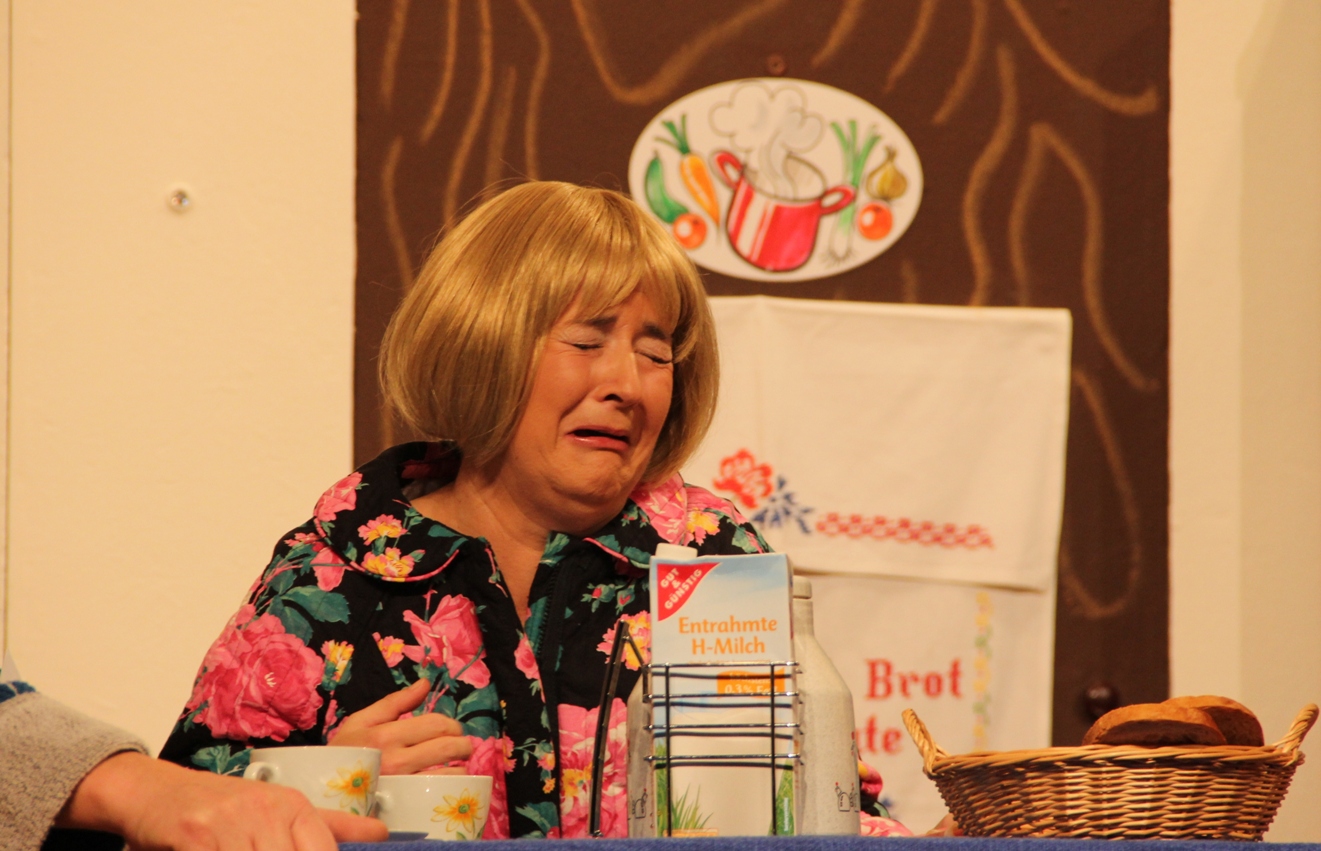 …Tränen…
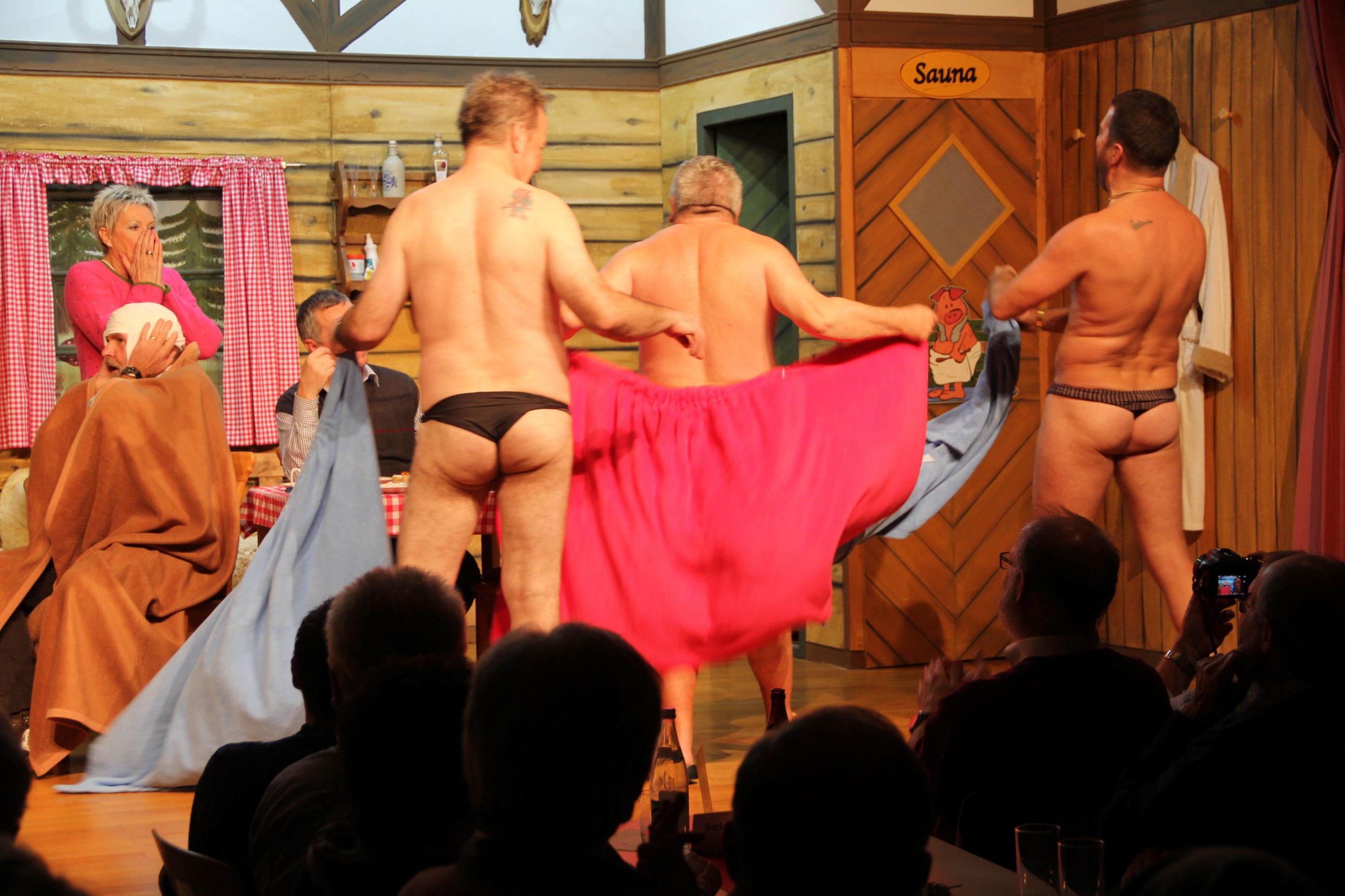 …Mut…
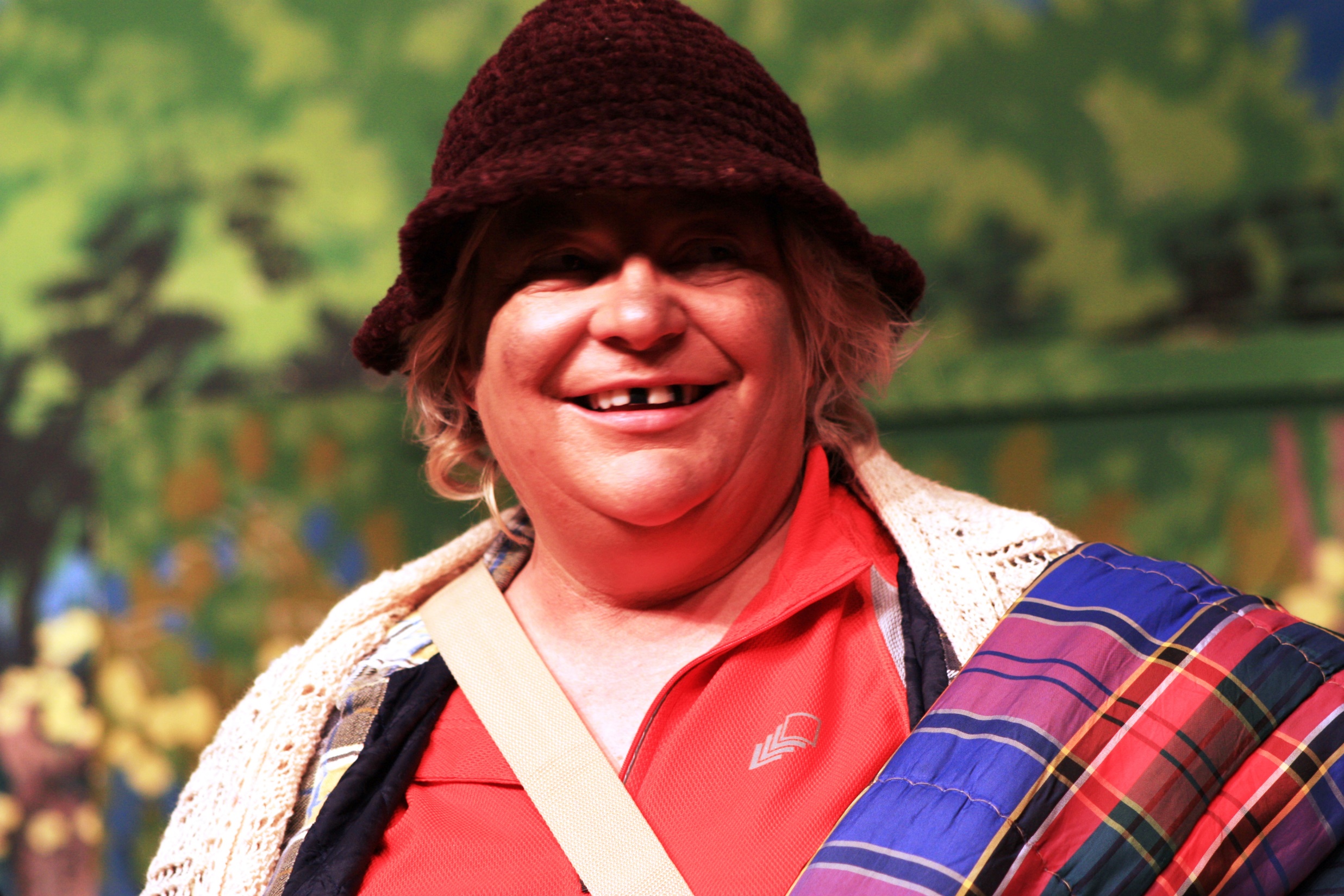 …ehrliches…
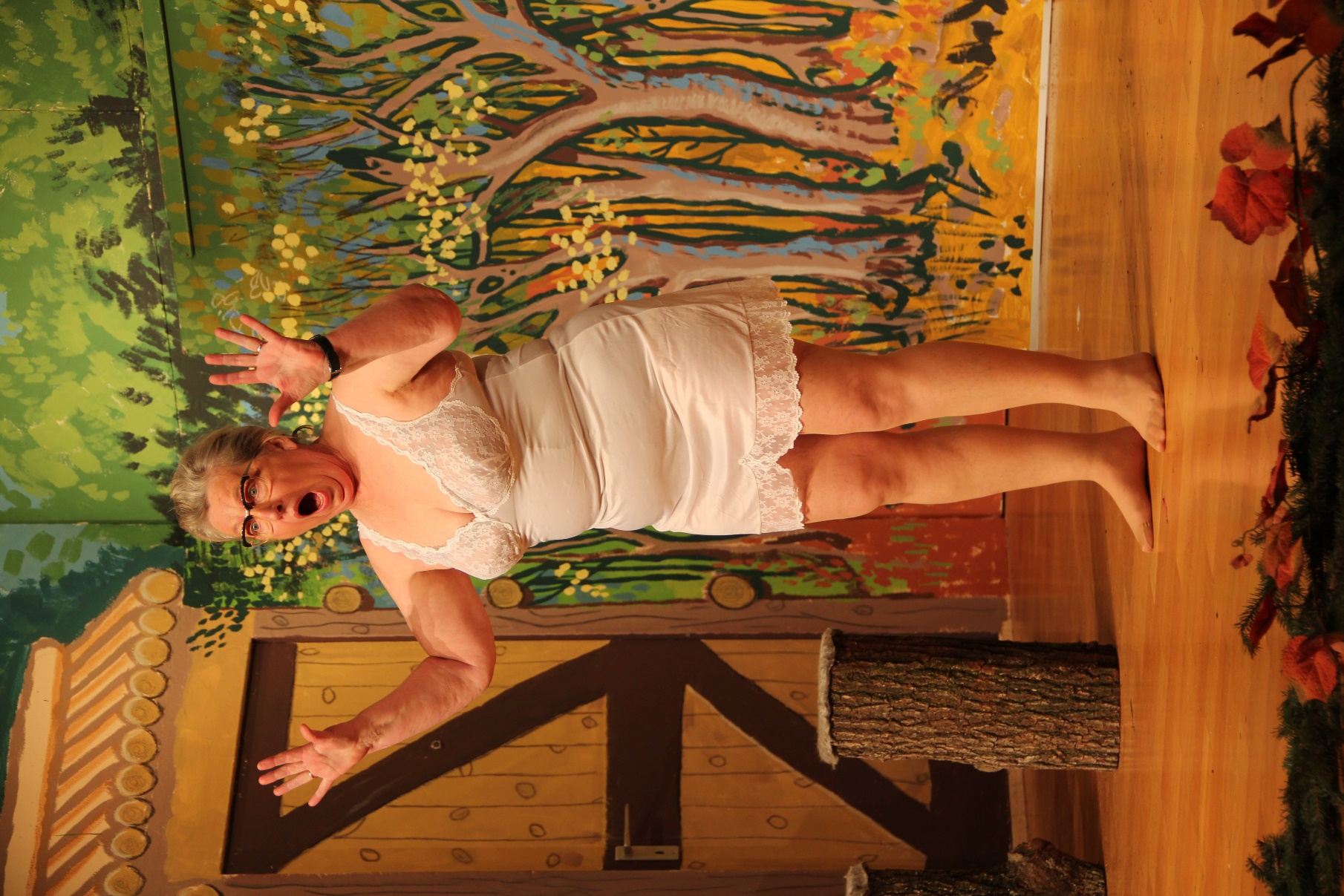 …peinliches…
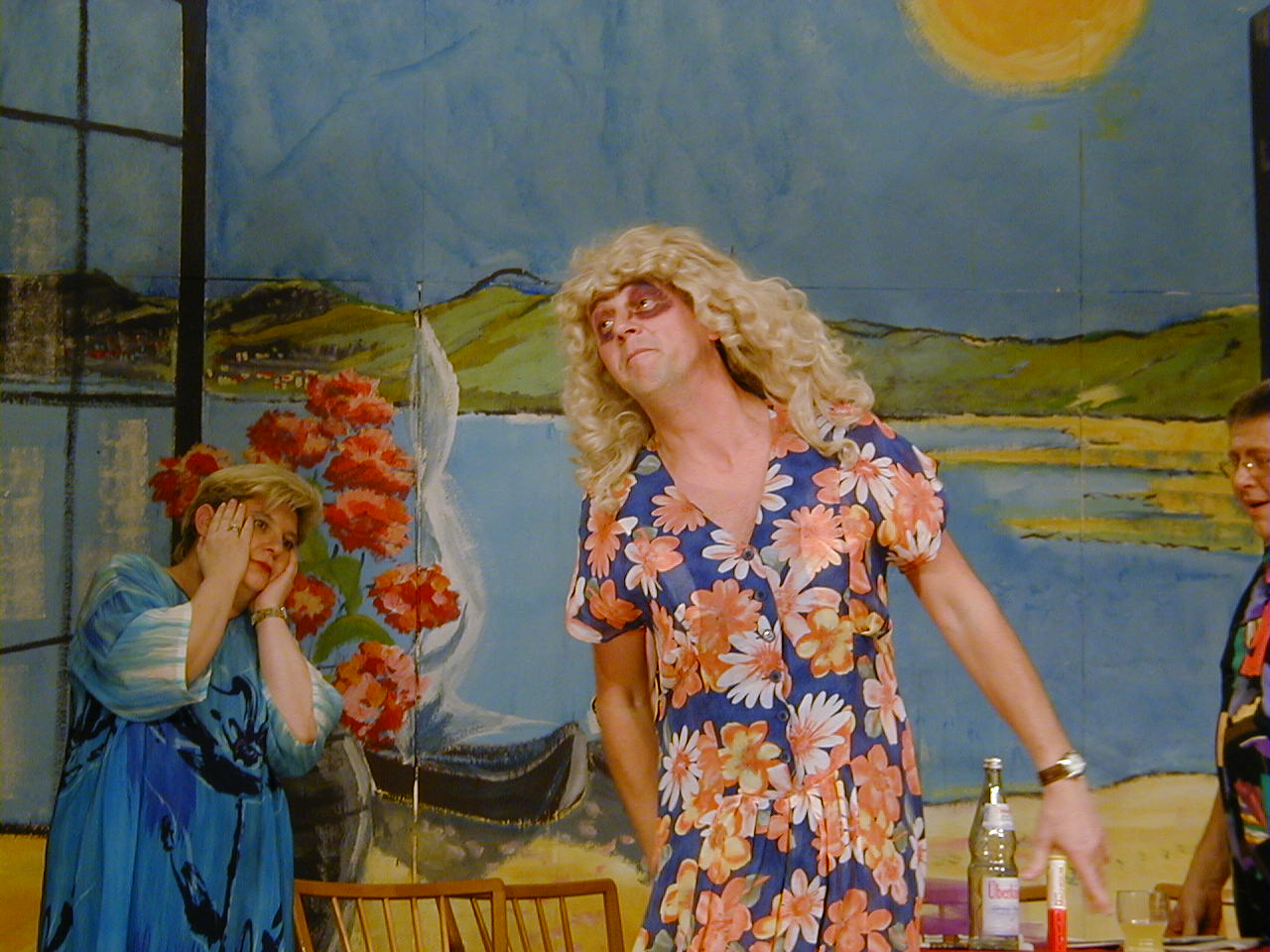 …und seltsames!
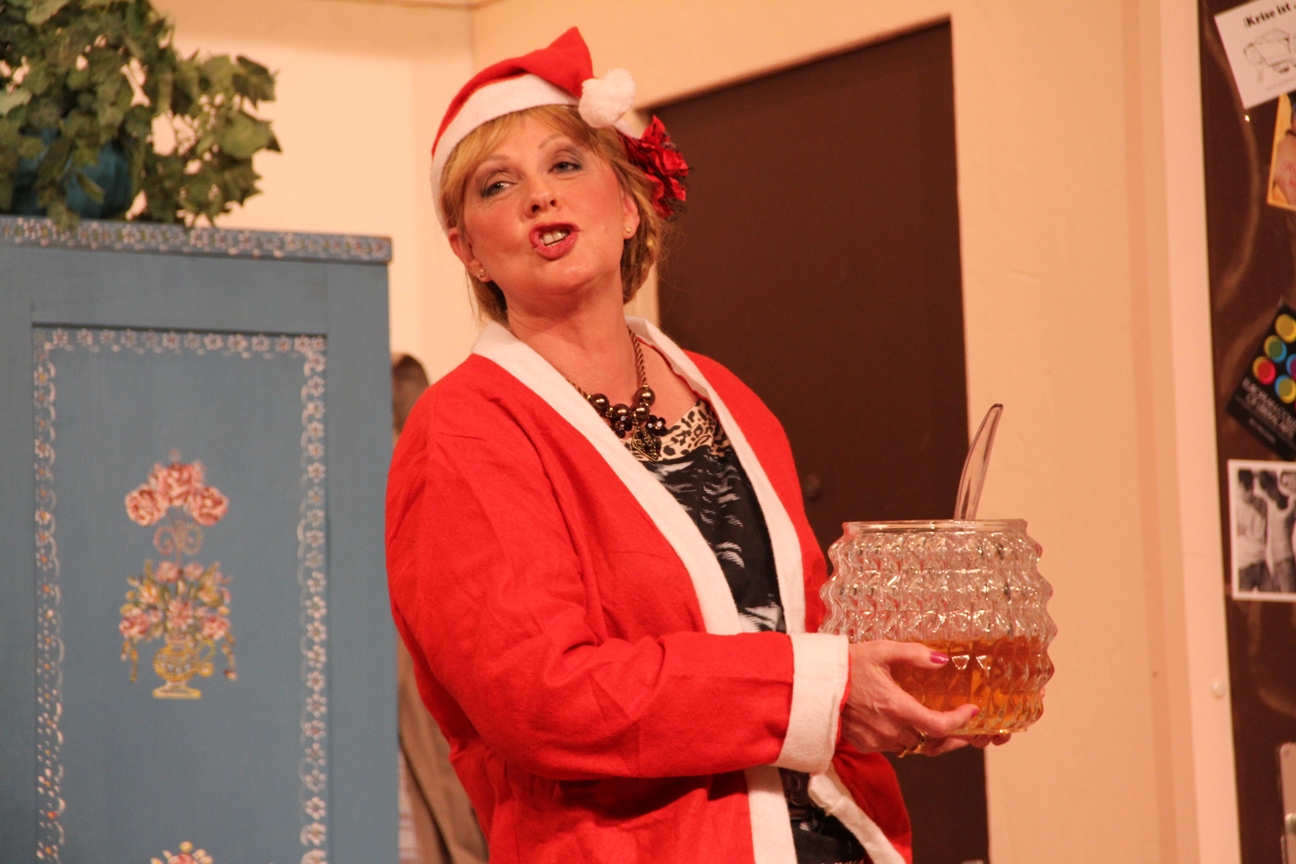 Es gab nen kleinen Schwips…
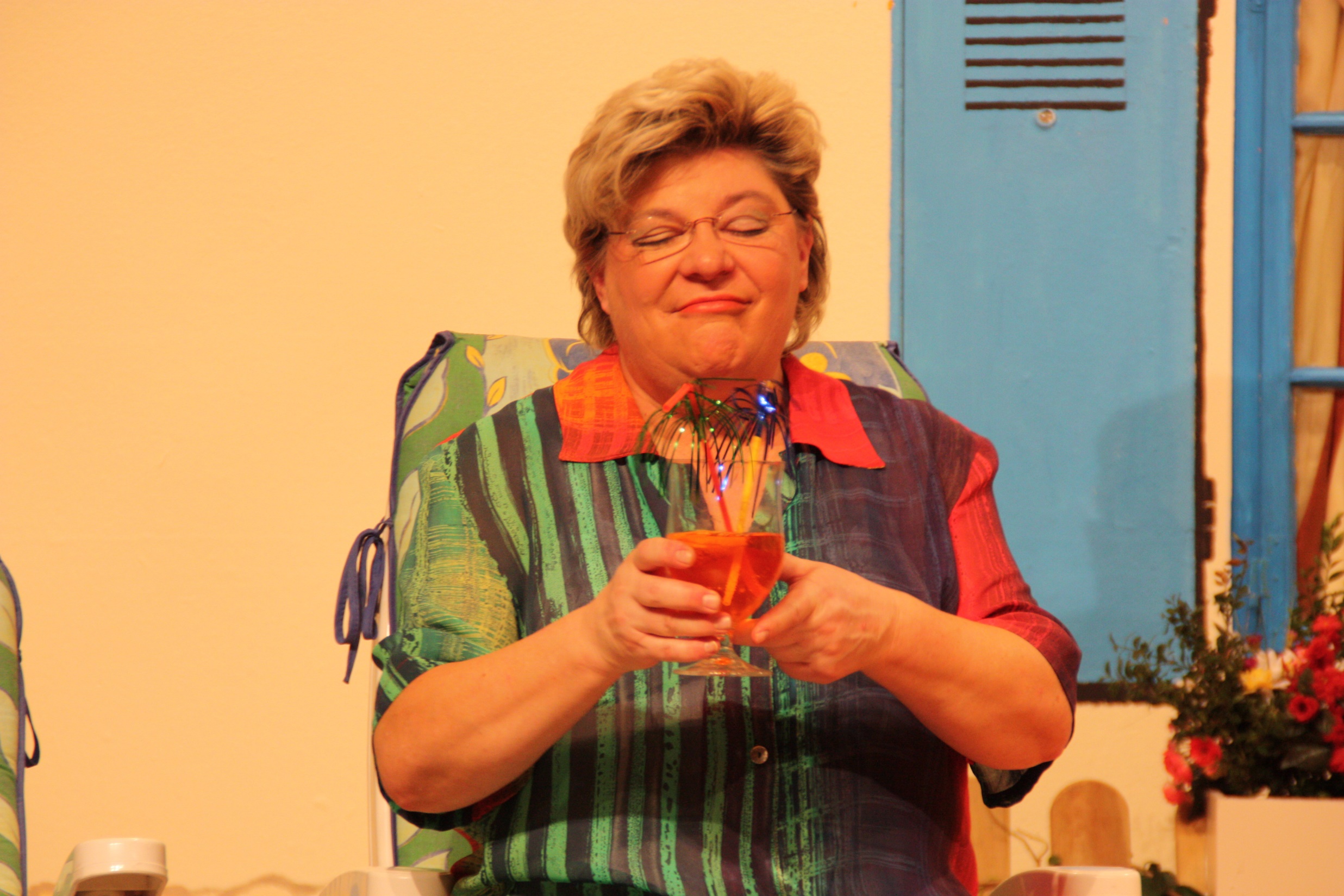 …perfekten Genuß…
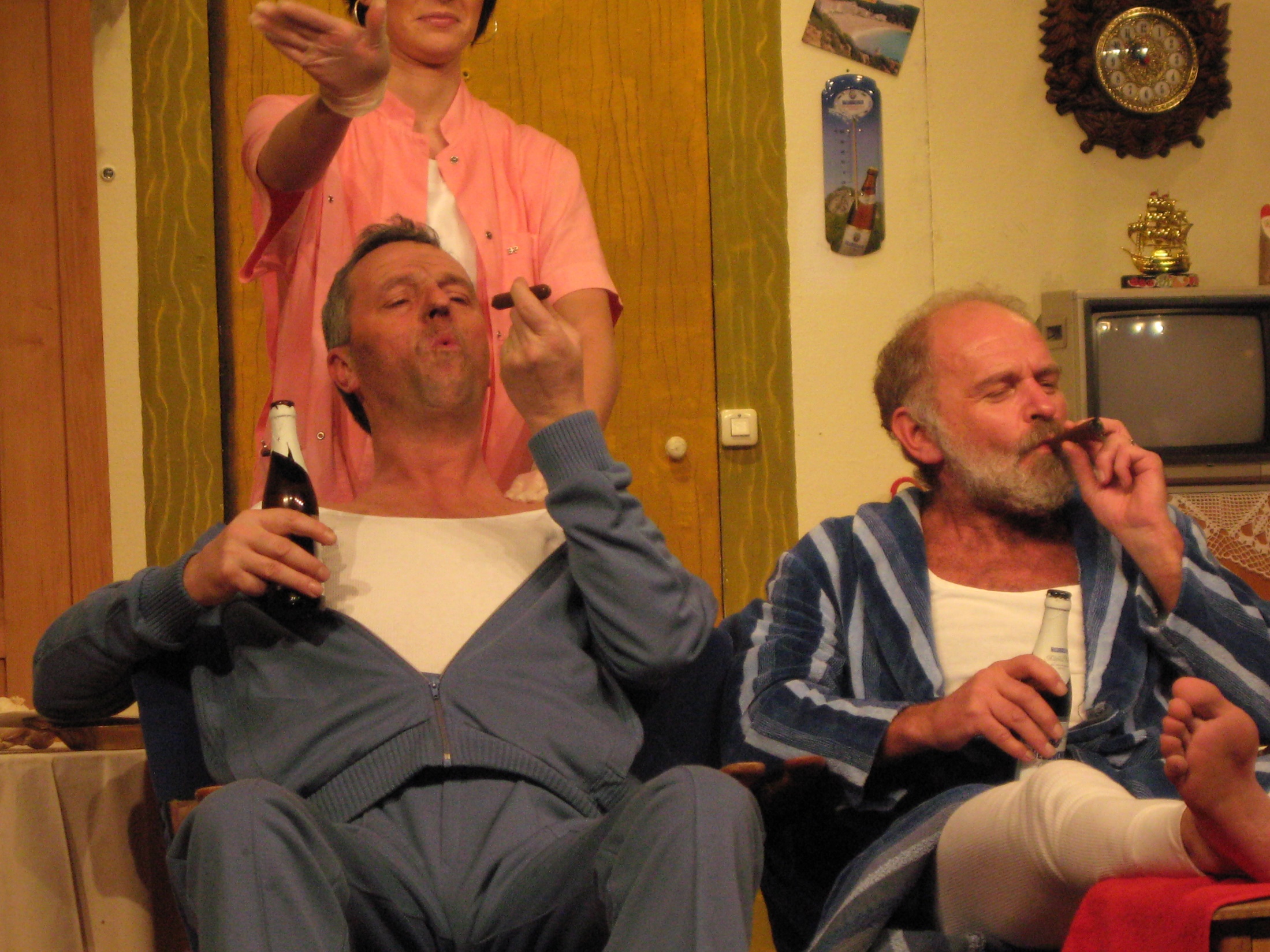 …das 
gemütliche Bierchen…
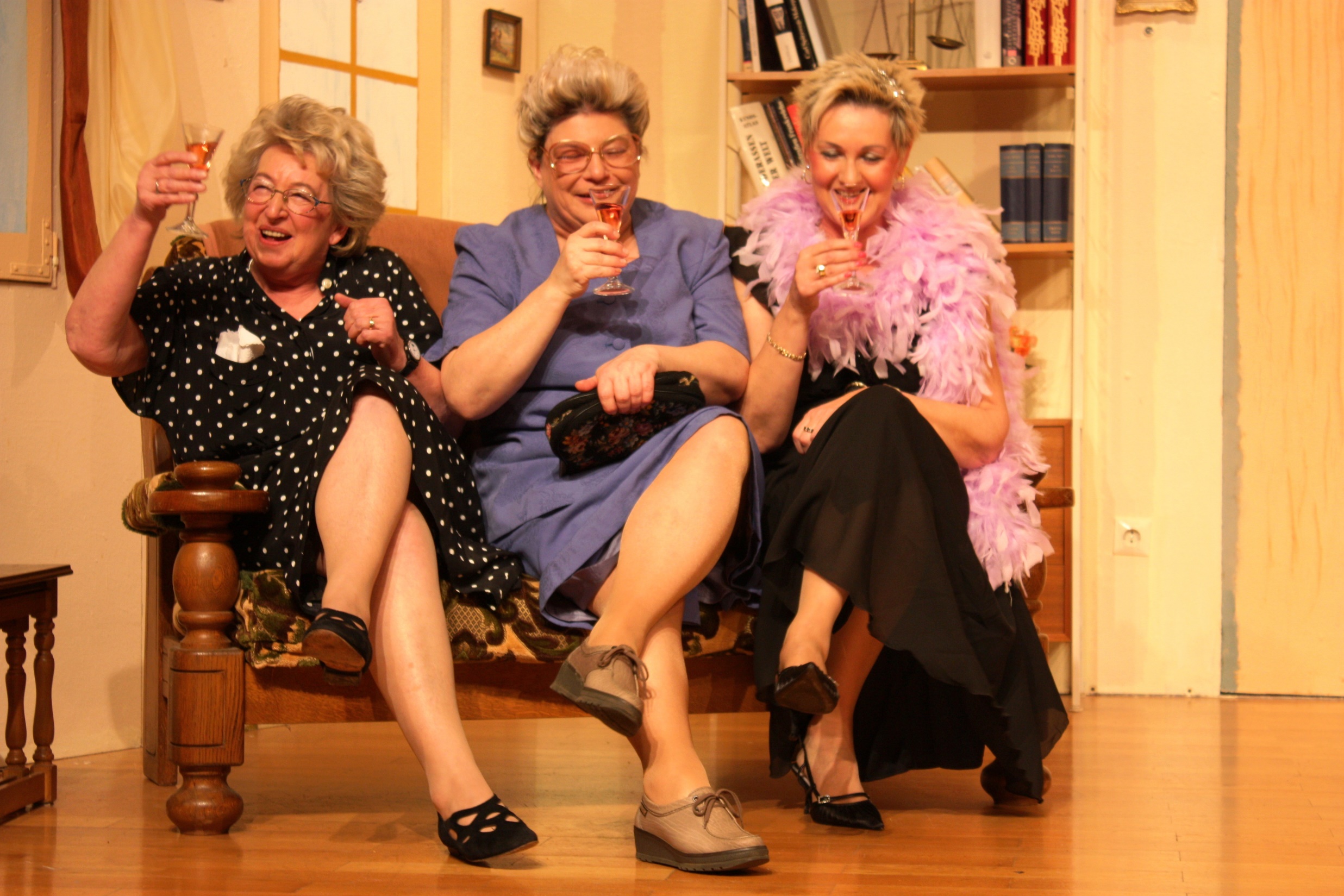 …den 
gemeinsamen Sekt…
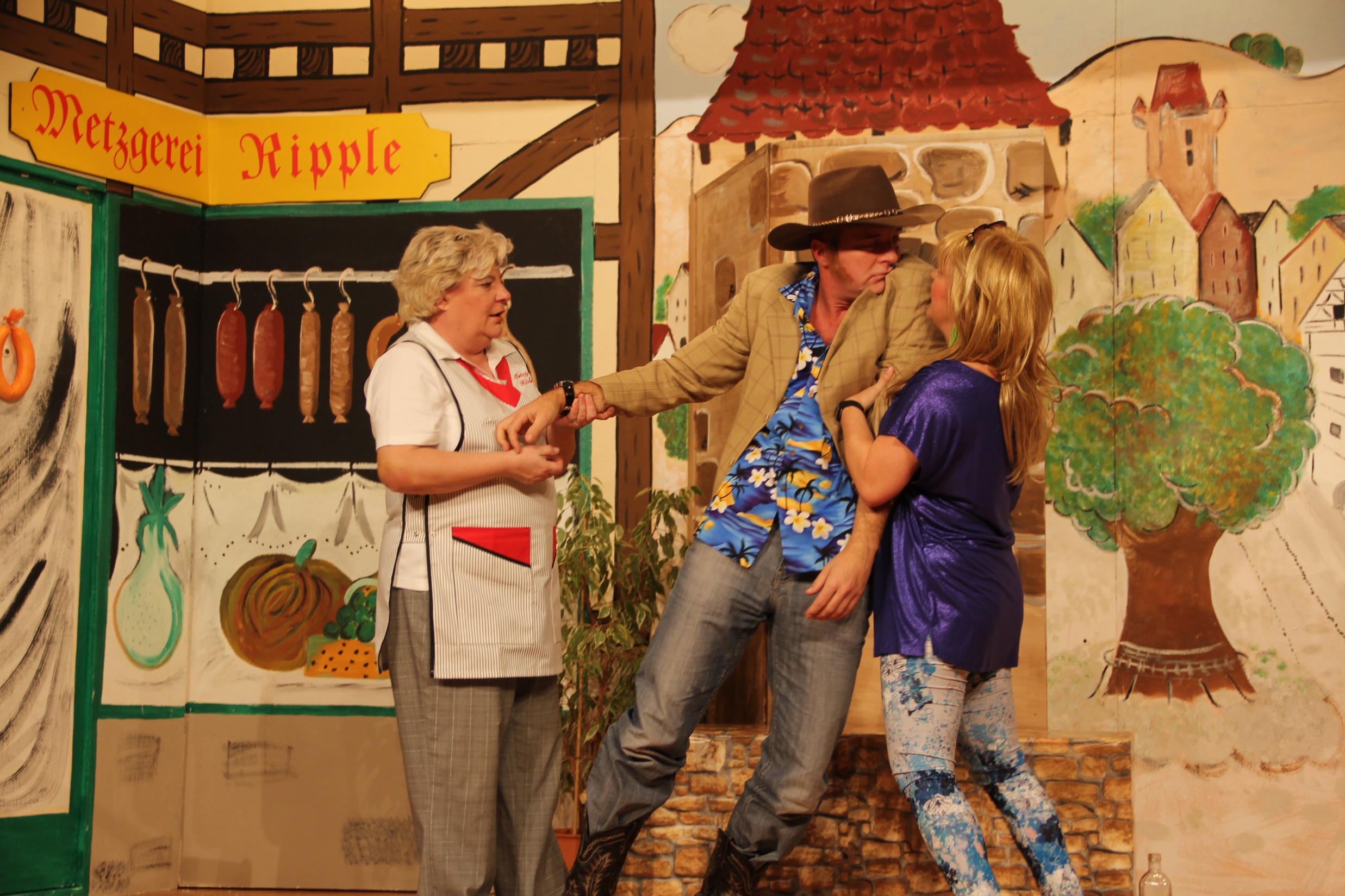 …und riesen Räusche!
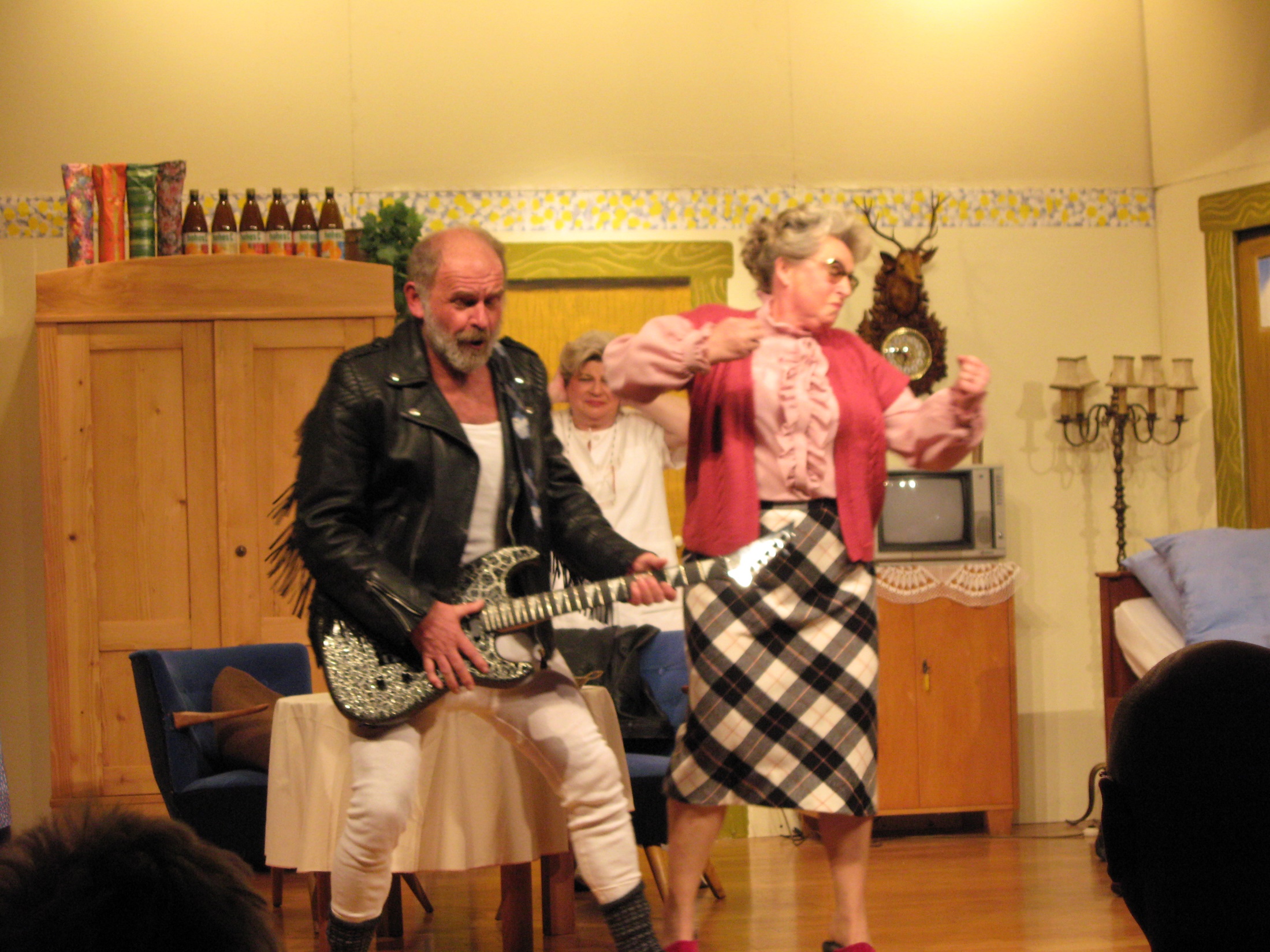 Man ist ausgeflippt…
…nutzte spektakuläre Technik…
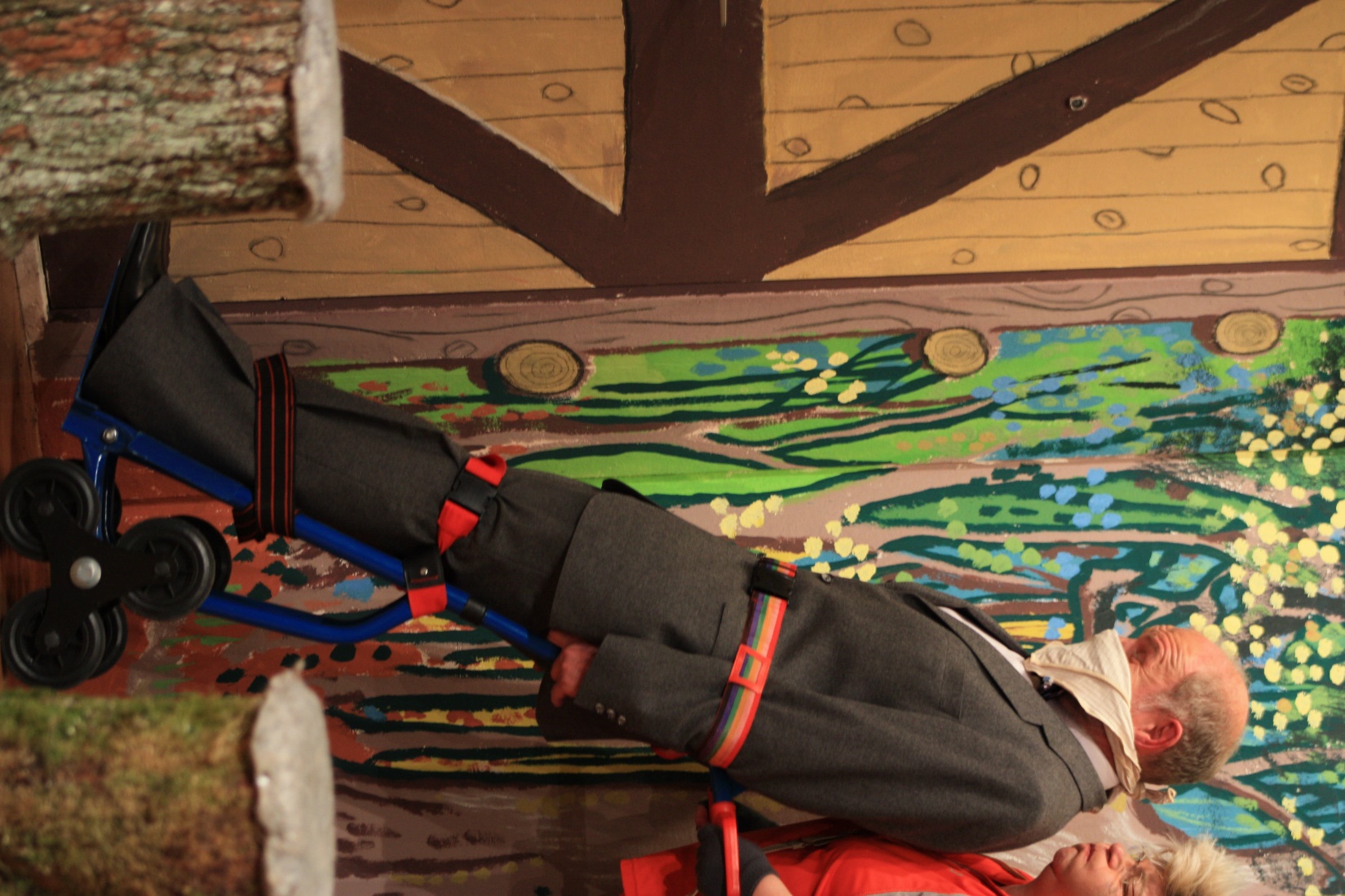 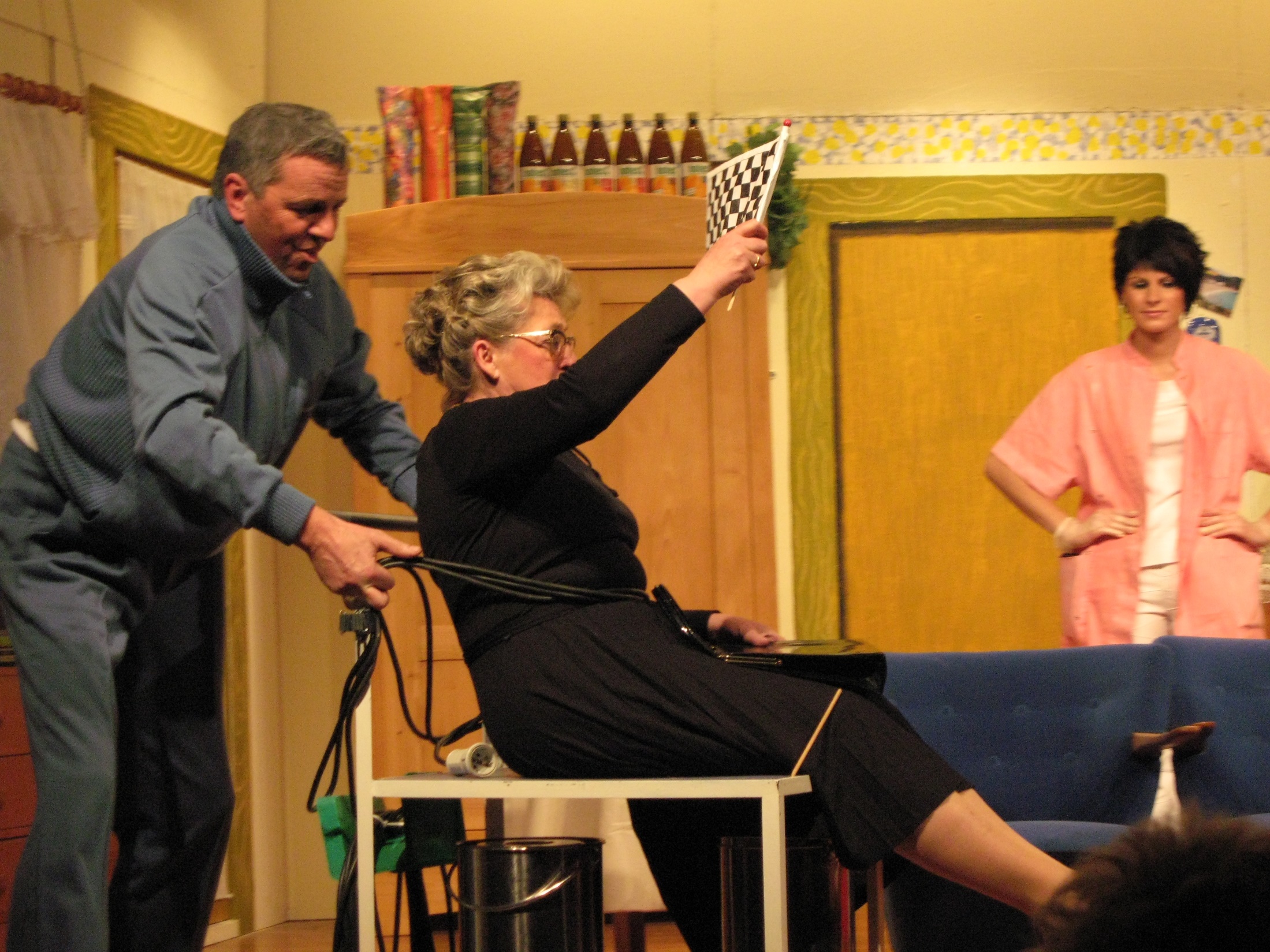 …fuhr 
unglaubliche Fahrzeuge…
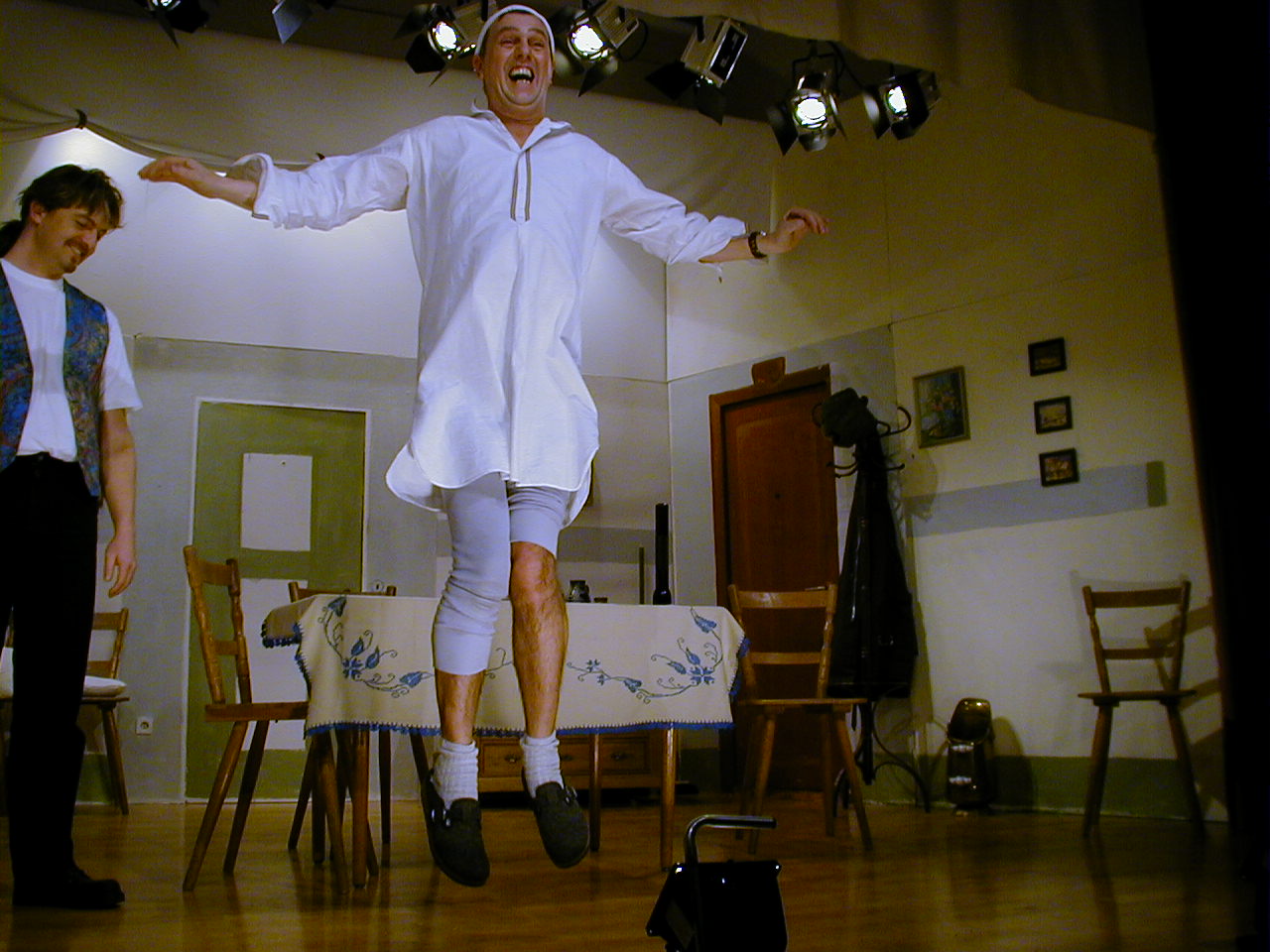 …und lernte sogar das Fliegen!
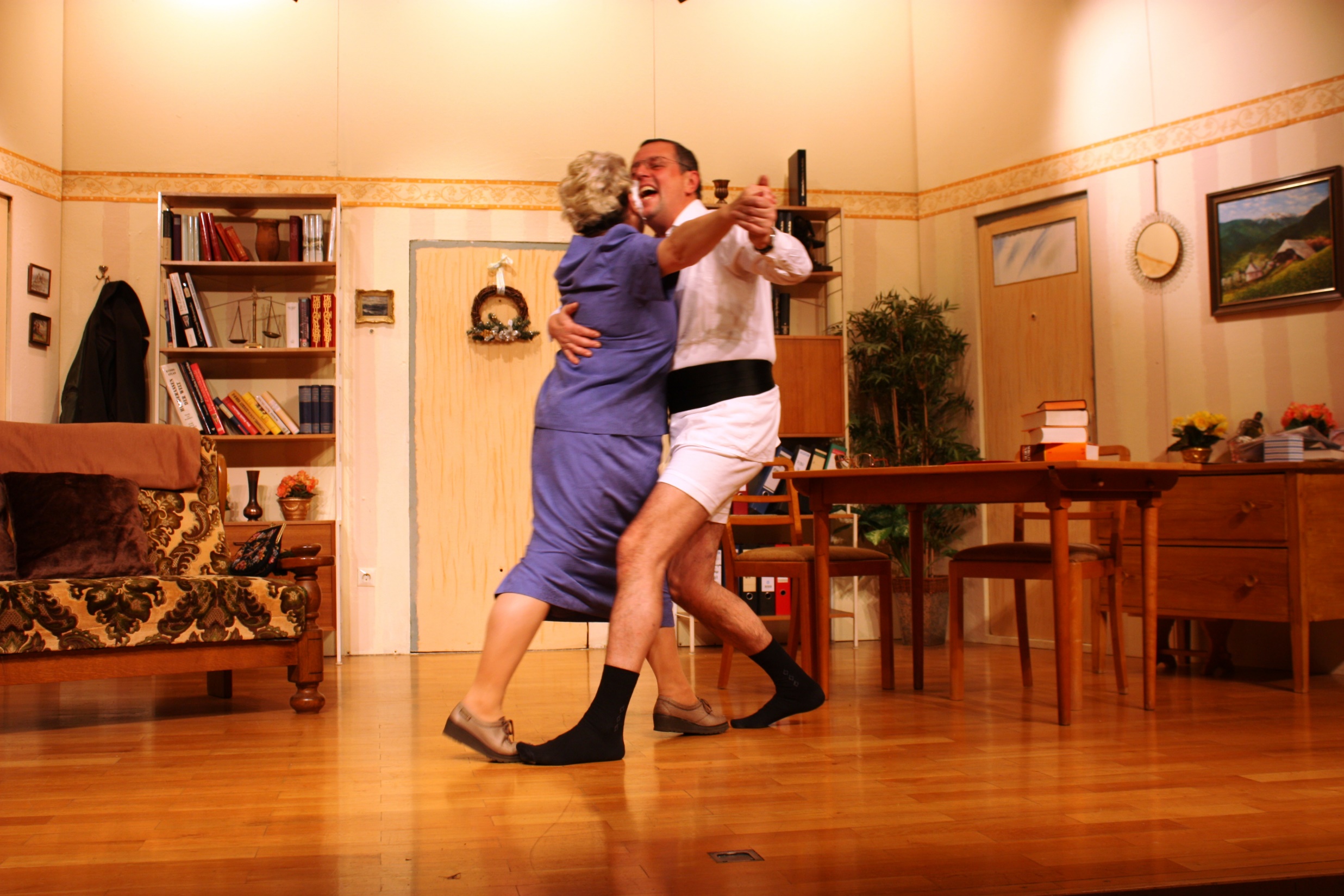 Man beherrschte den perfekten Schieber…
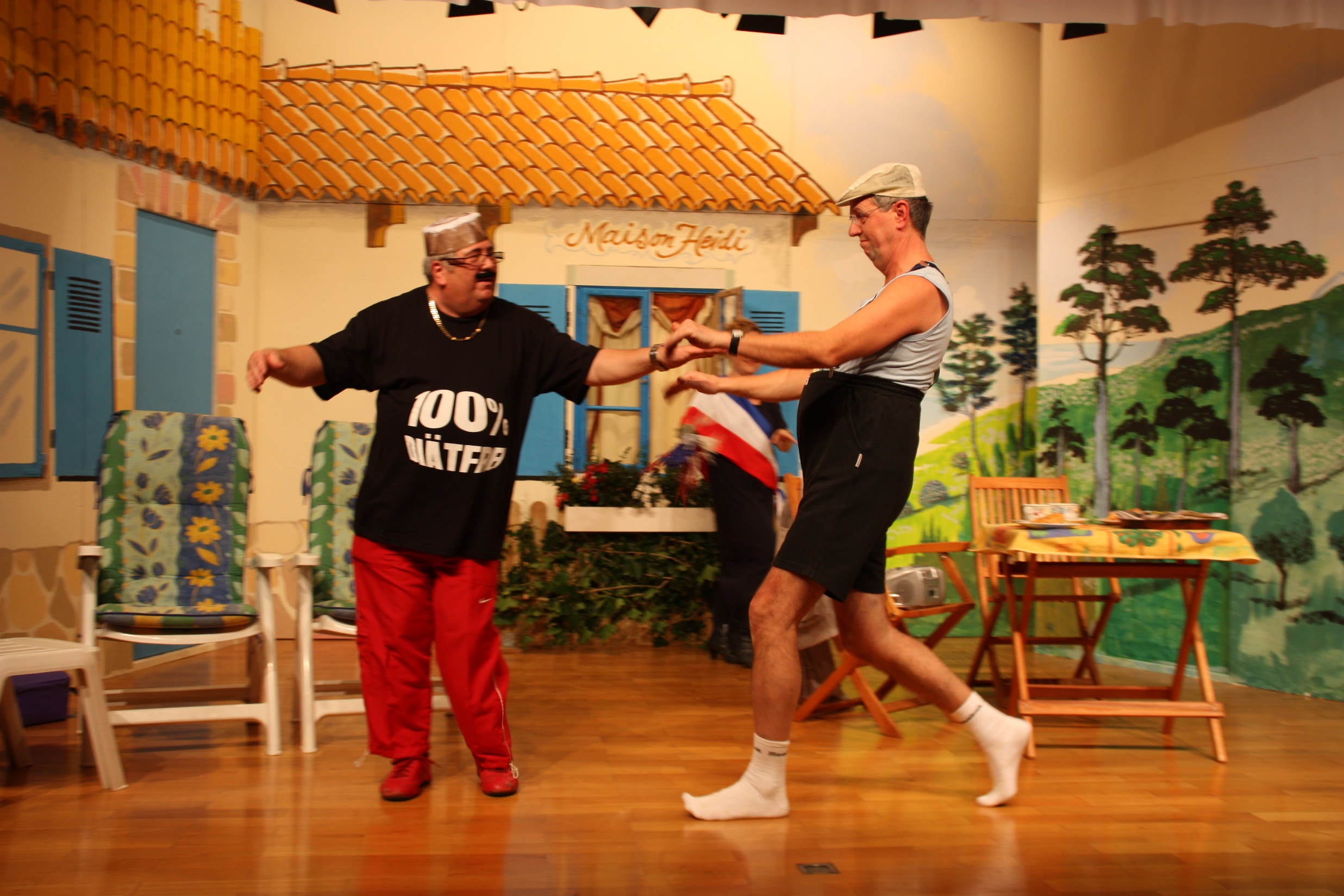 …genauso wie…
…seltsame orientalische Tänze!
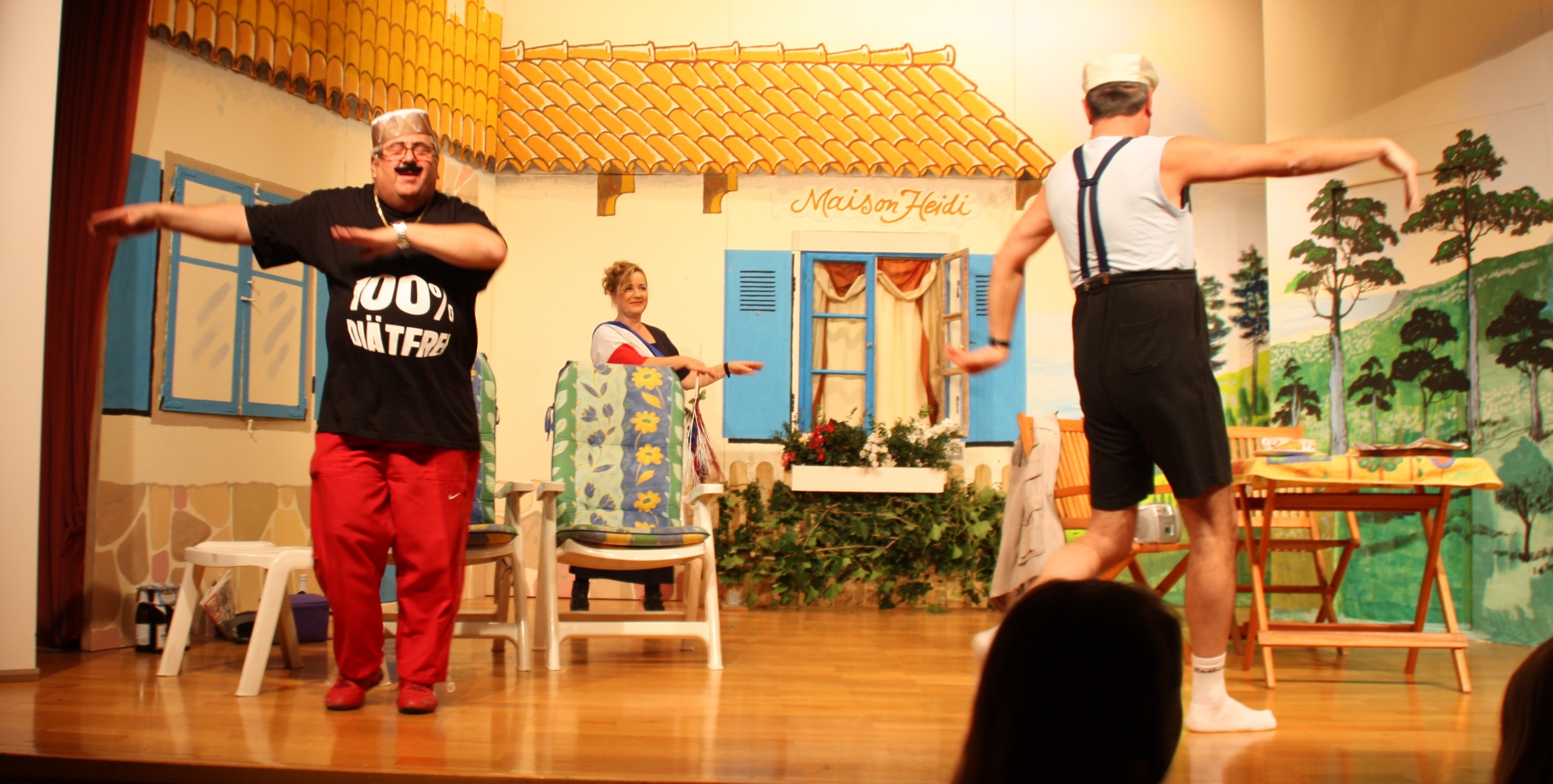 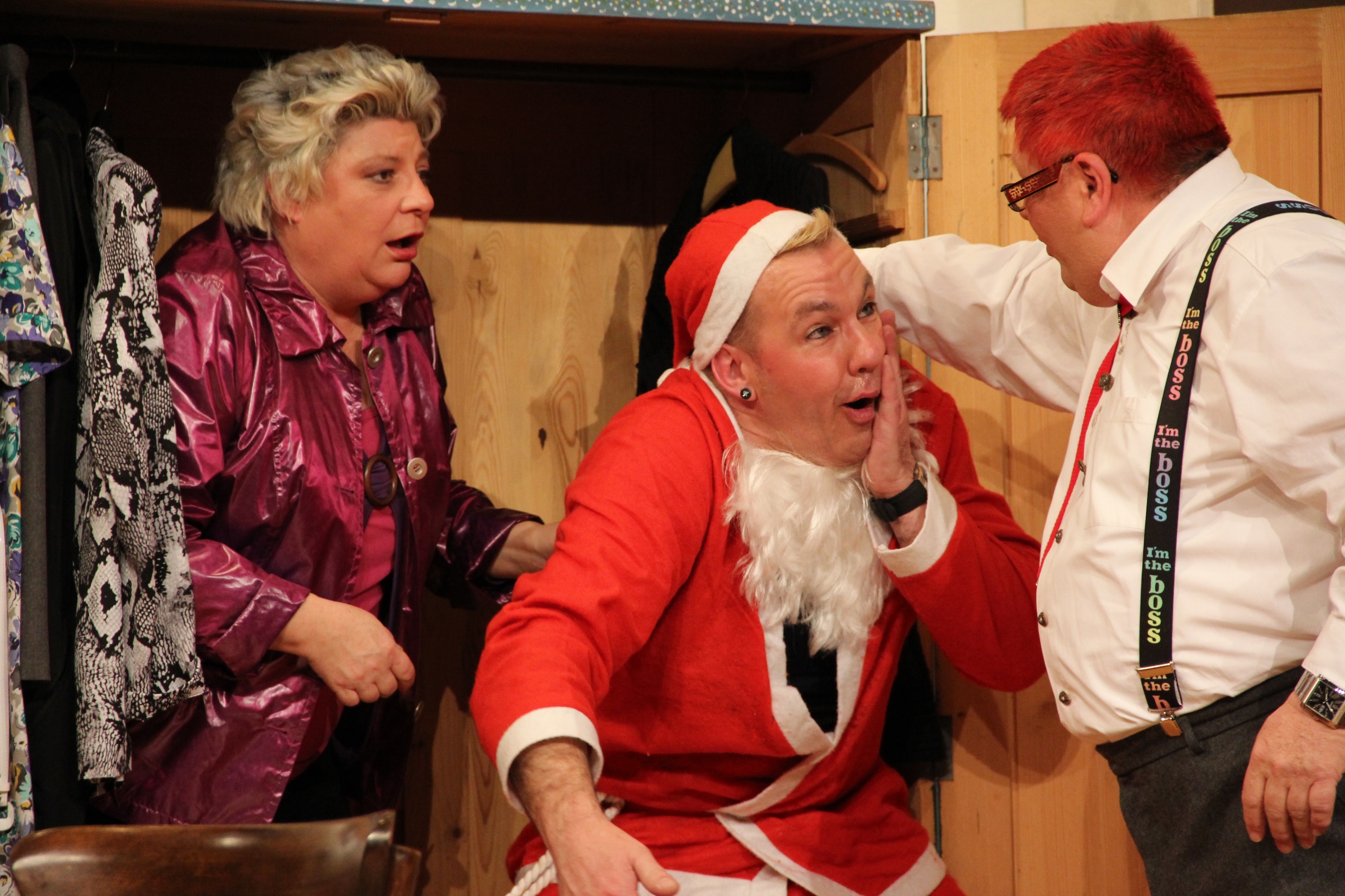 Es wurde erwischt…
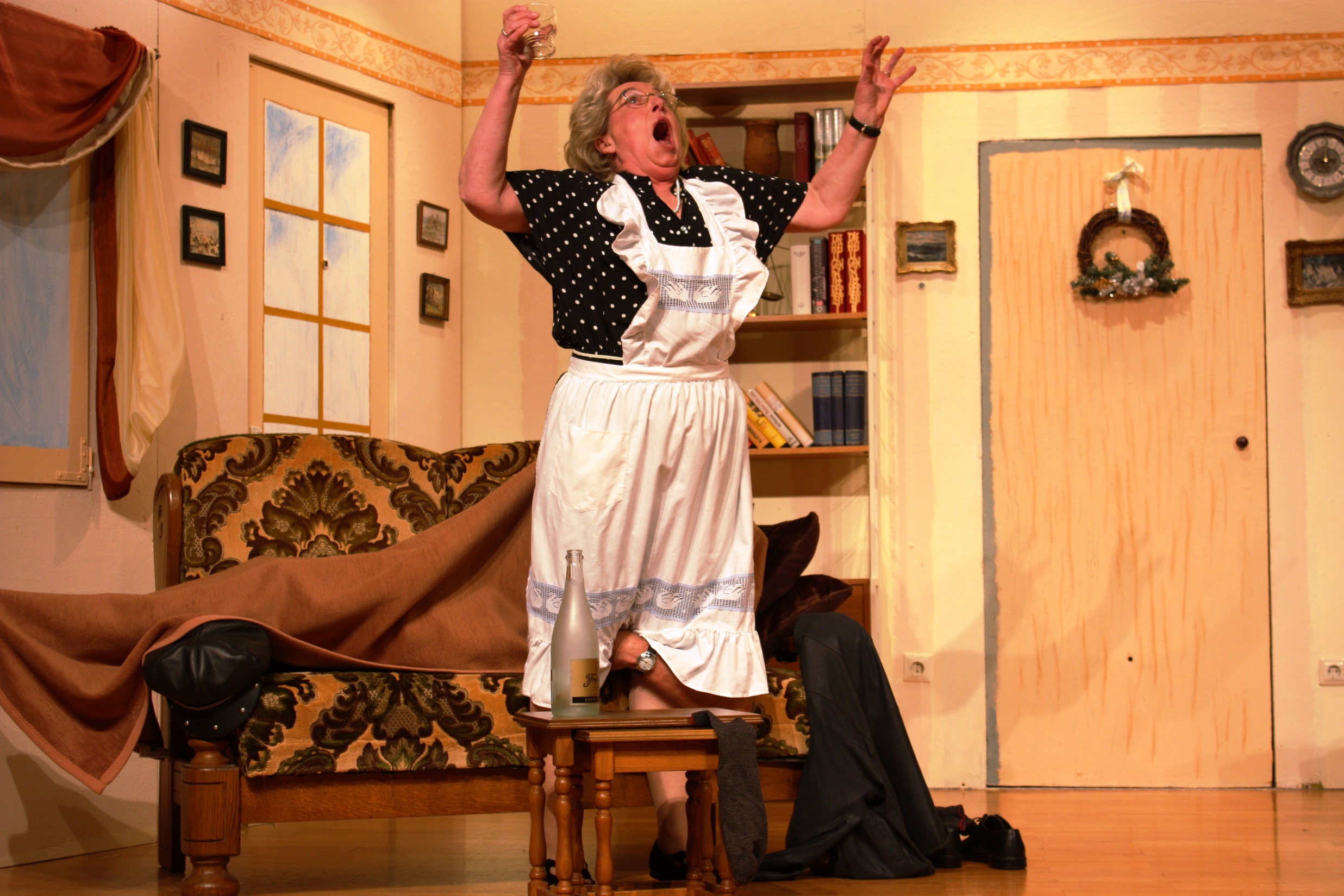 …und 
erschreckt.
Es gab das
eingespielte
Team…
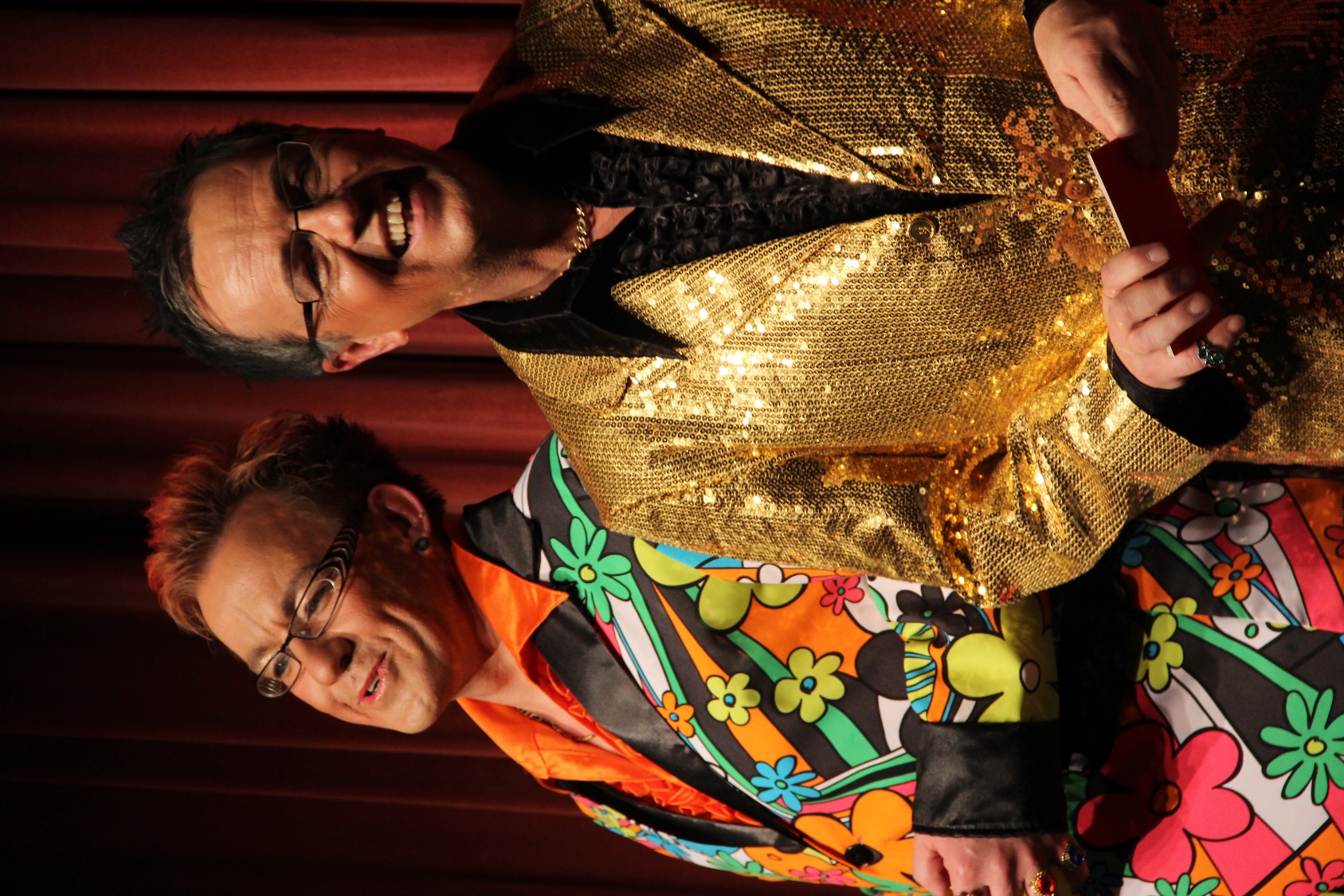 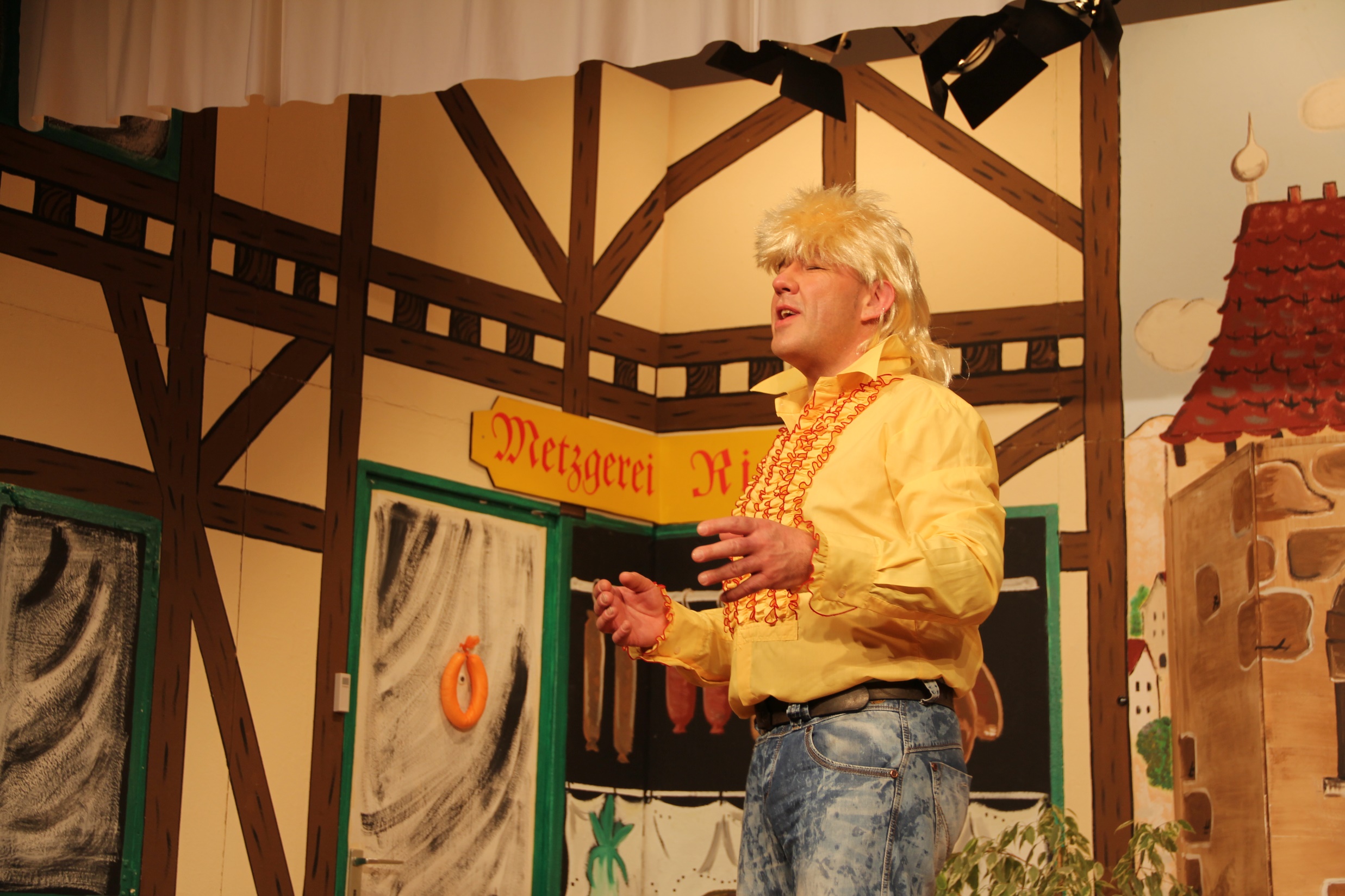 …und den 
Solisten!
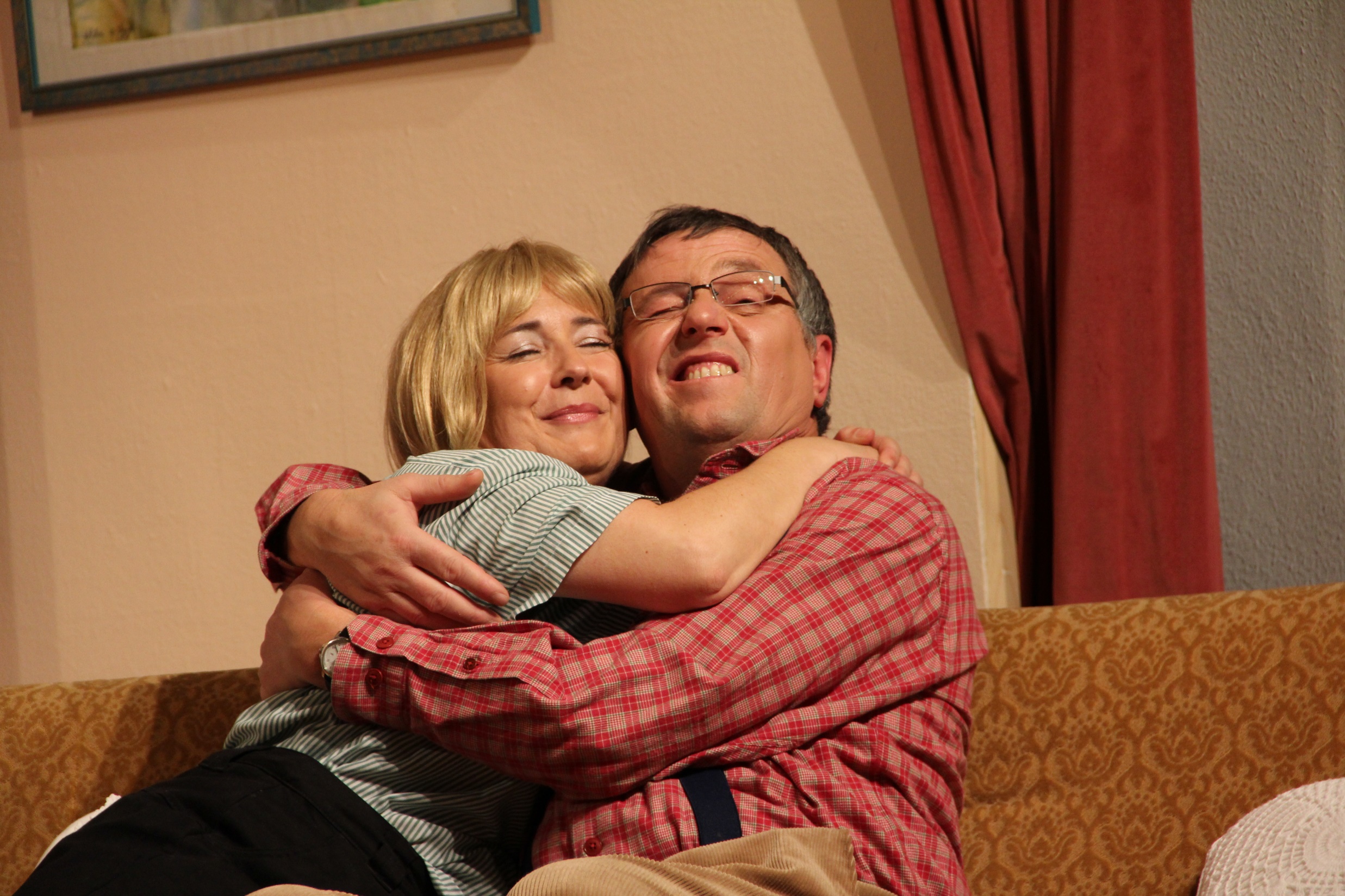 Man hat sich geherzt…
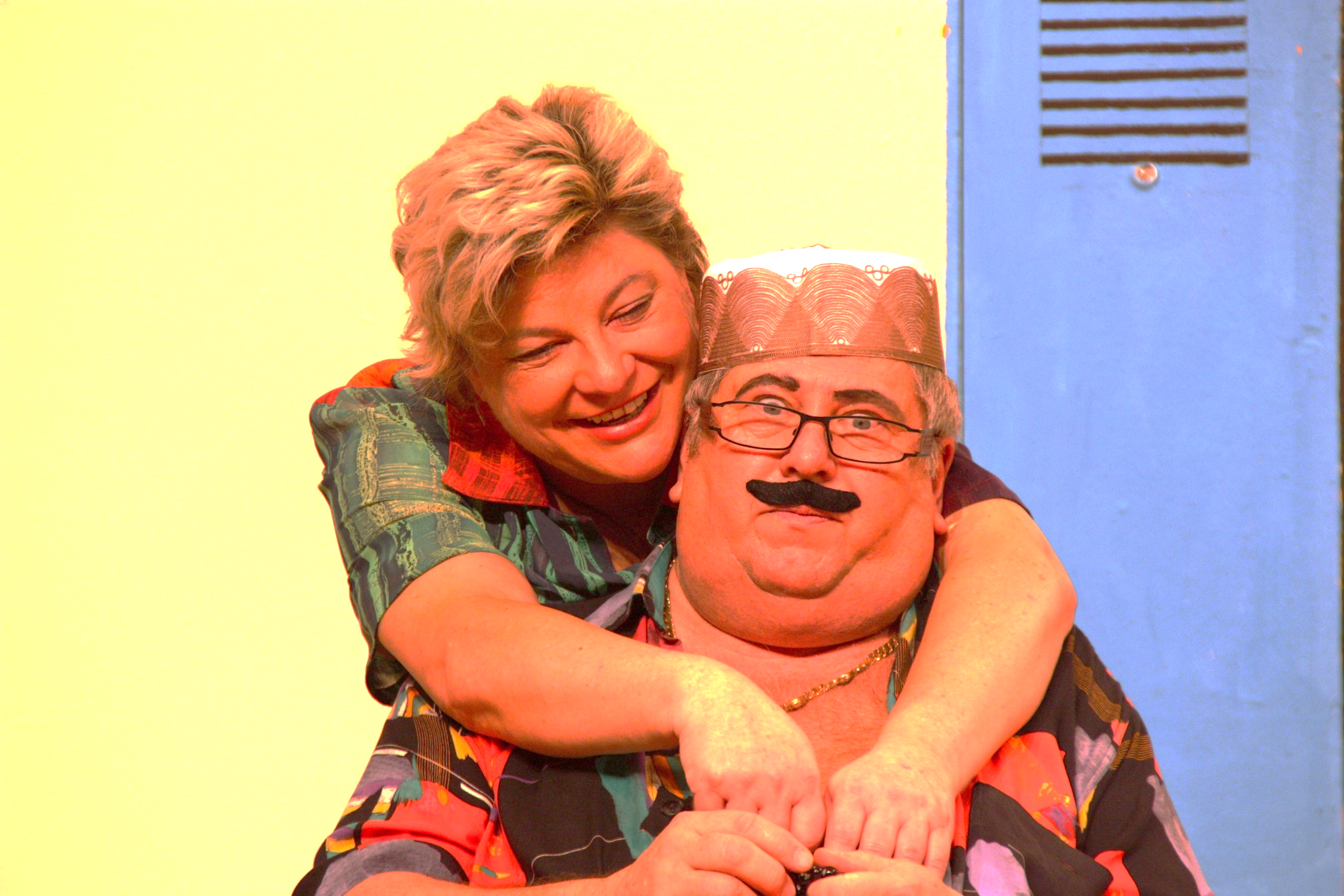 …geschmust…
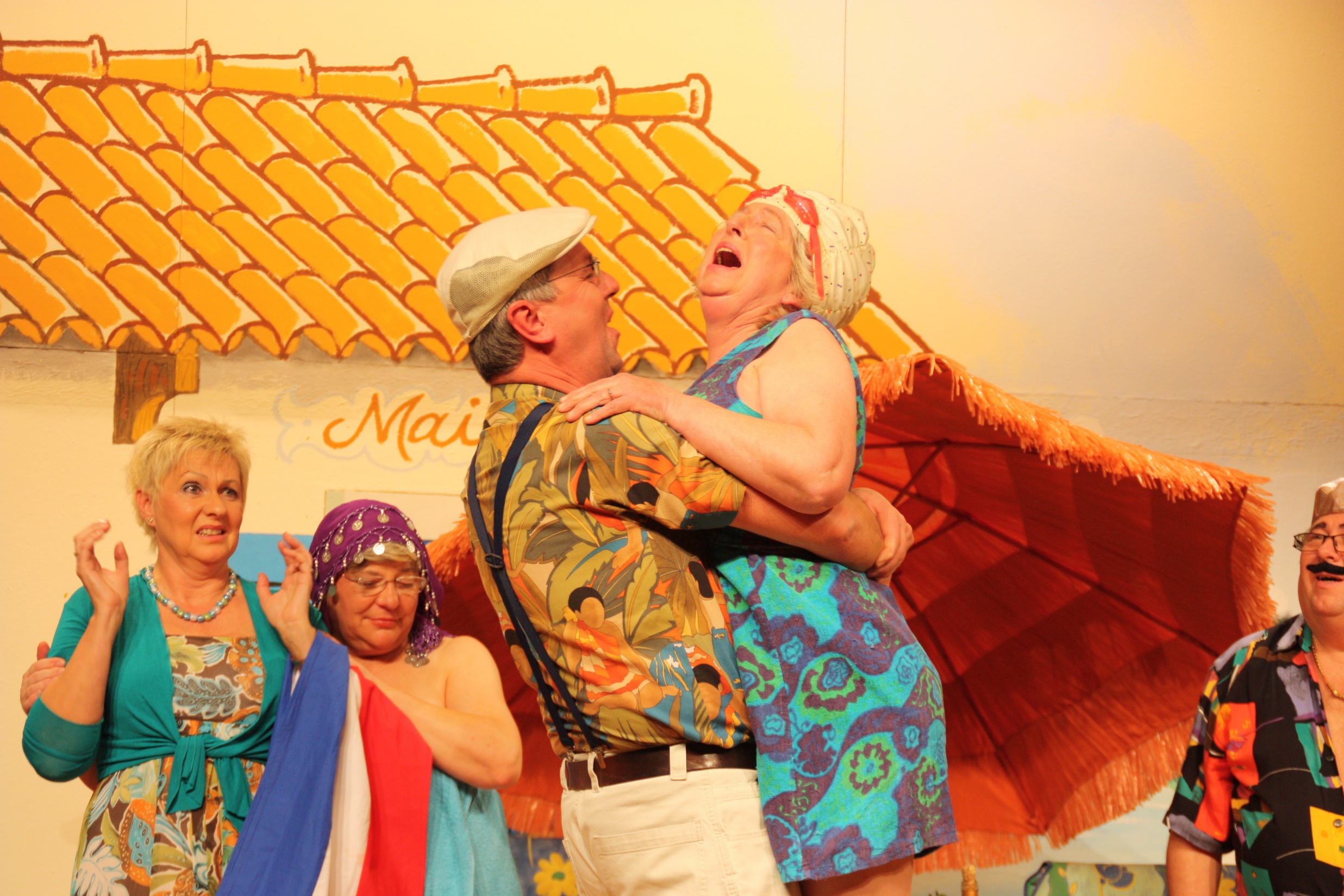 …und auch mal kräftig gedrückt!
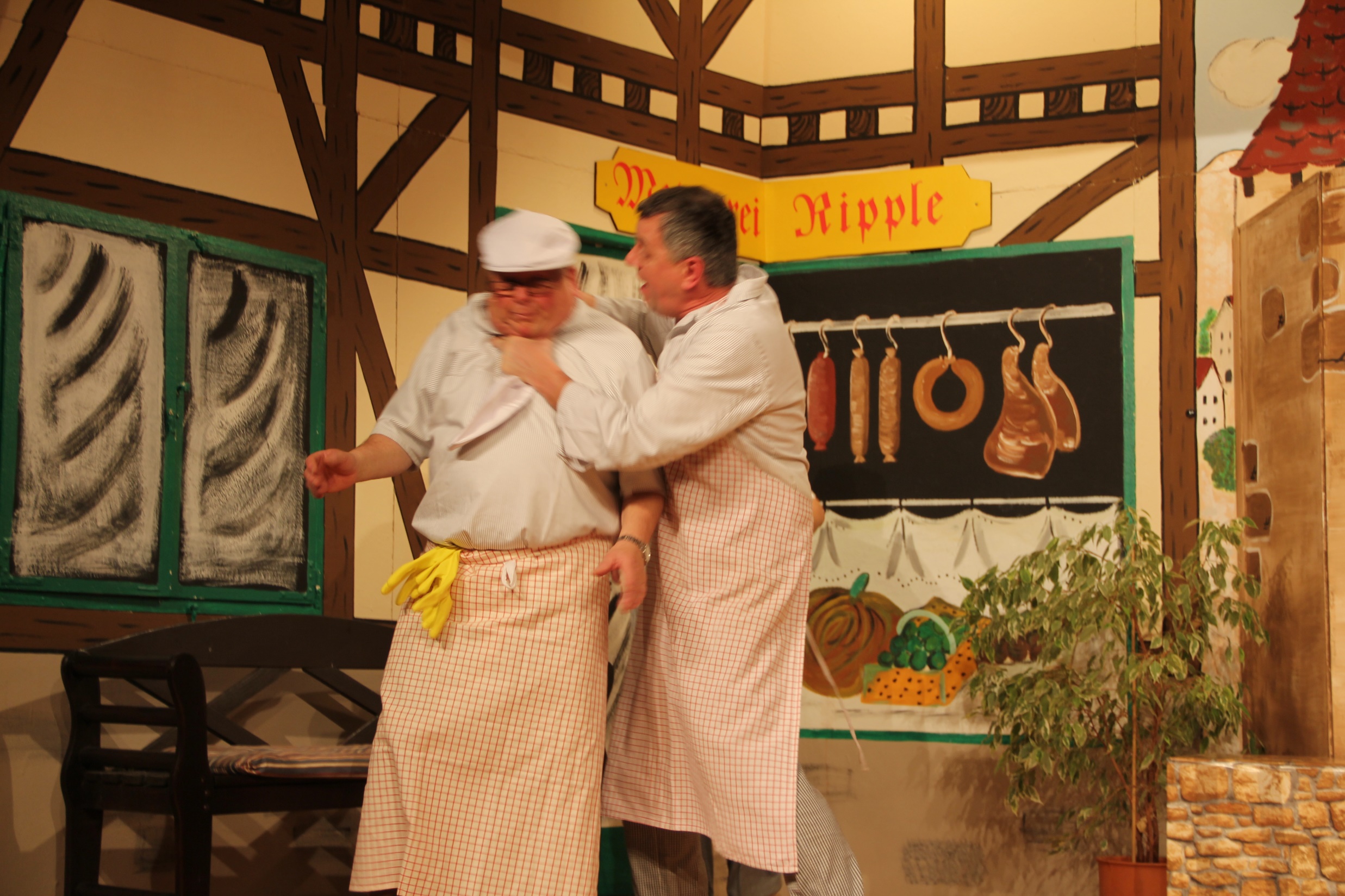 Es wurde gerauft…
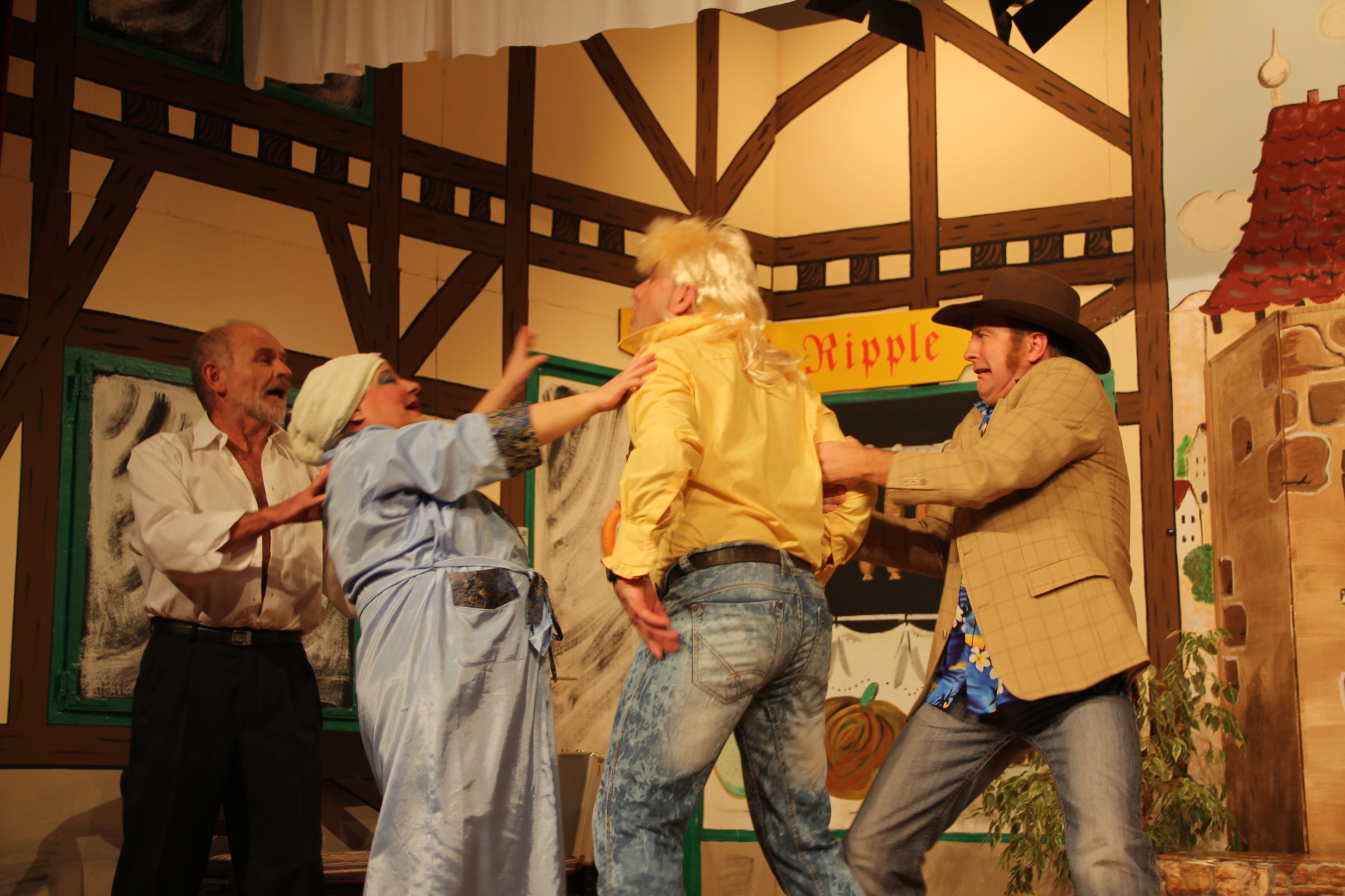 …gezerrt und…
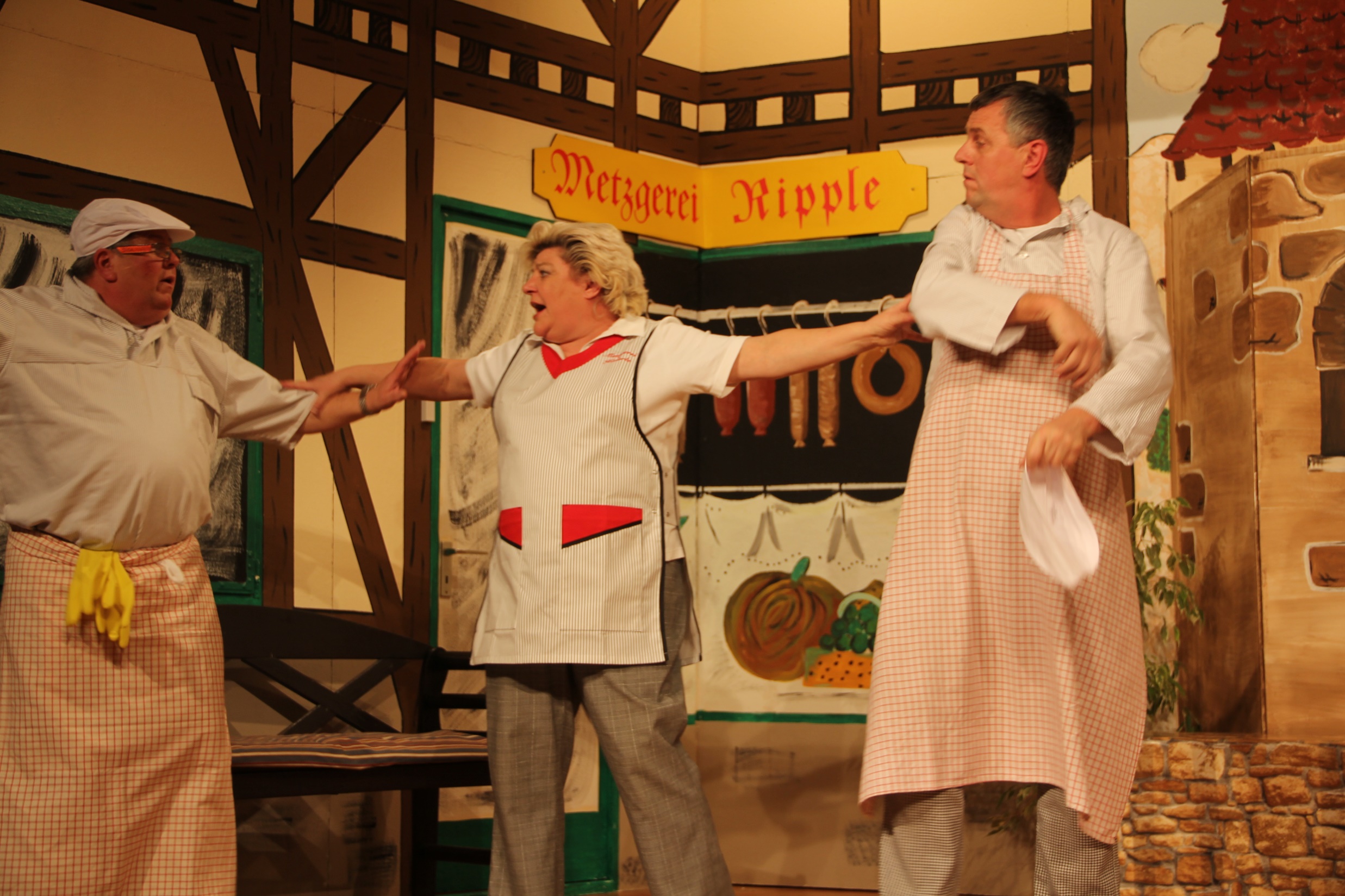 …geschlichtet.
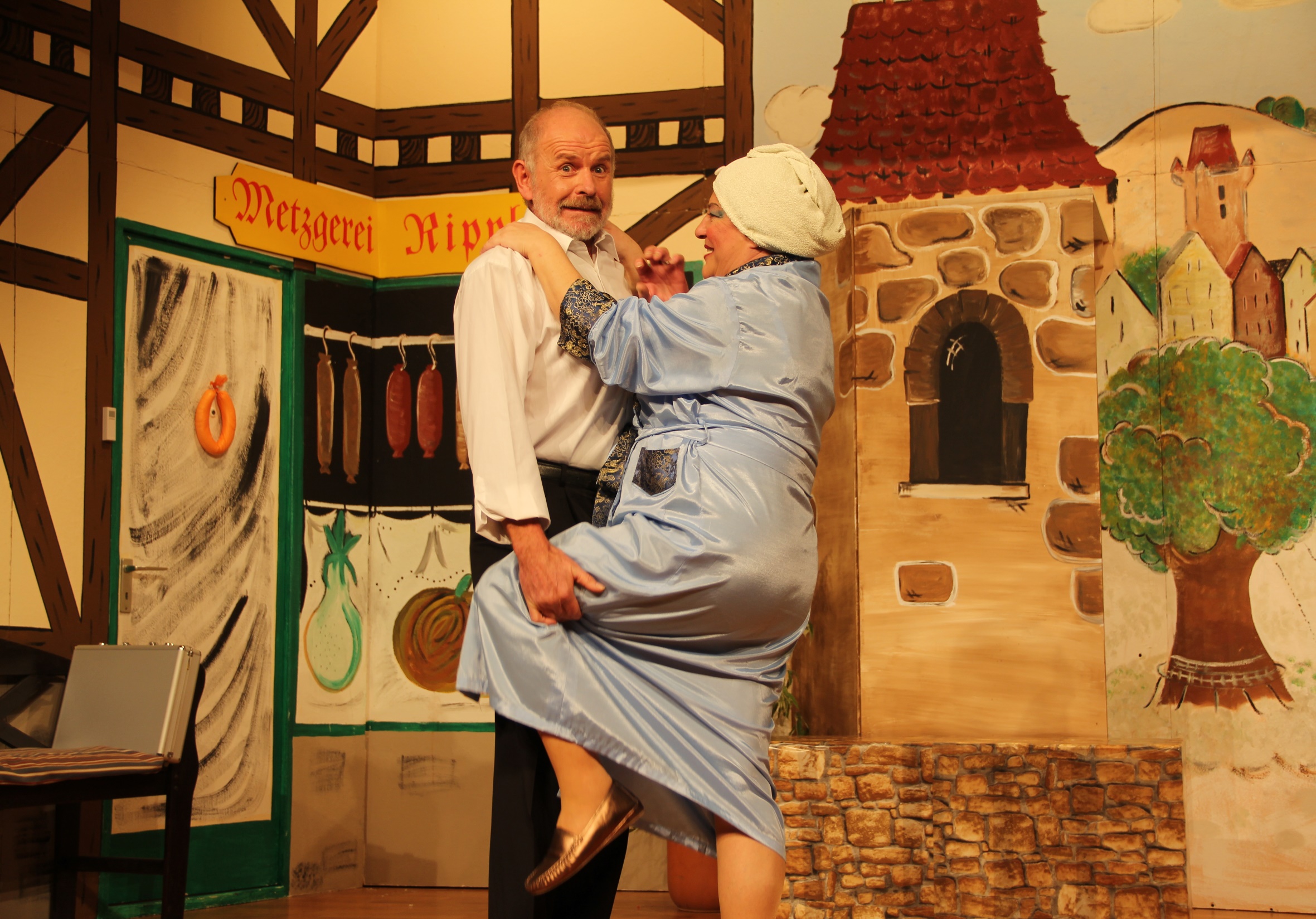 …Mann
war
angetan..
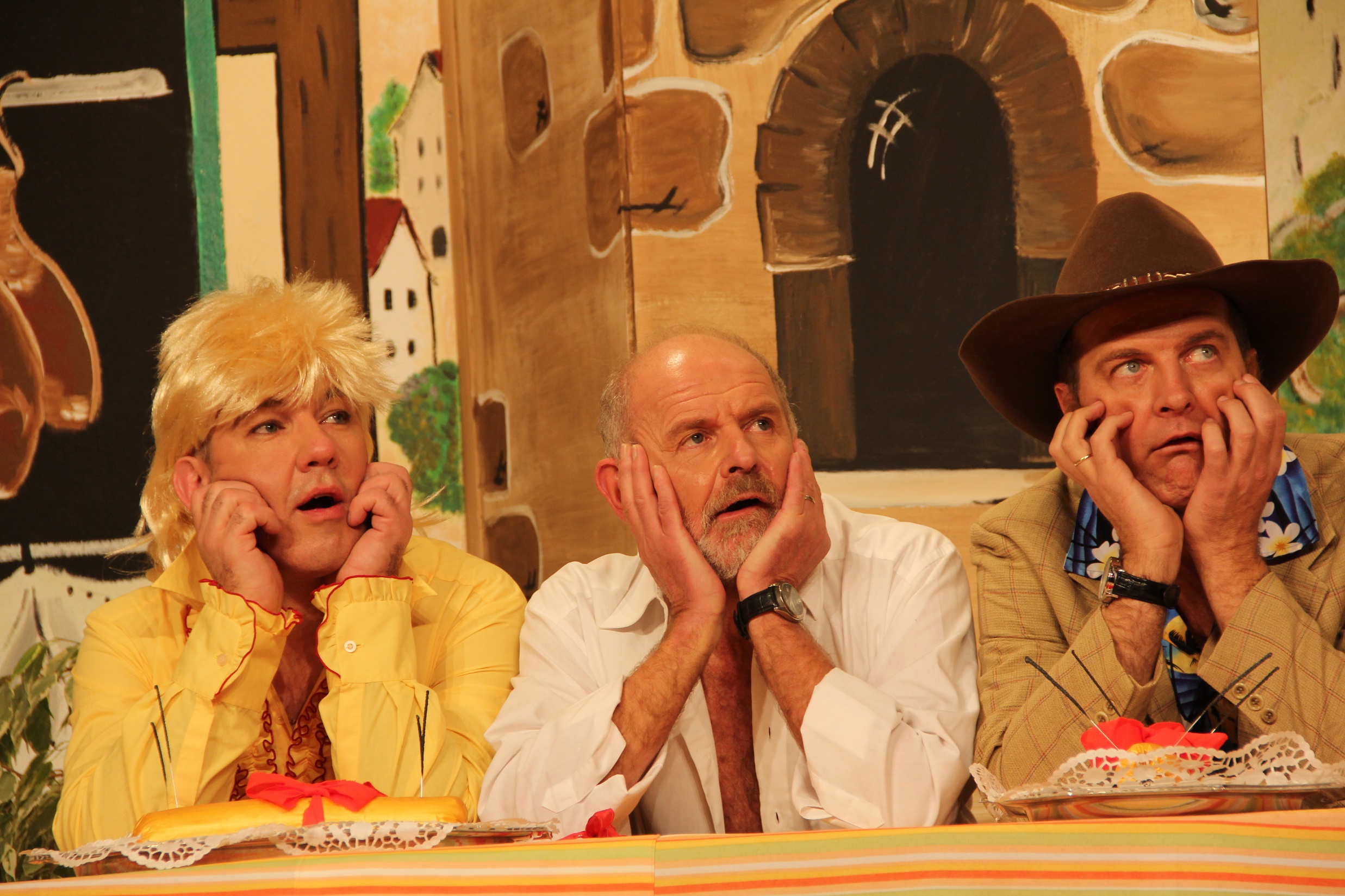 …sprachlos…
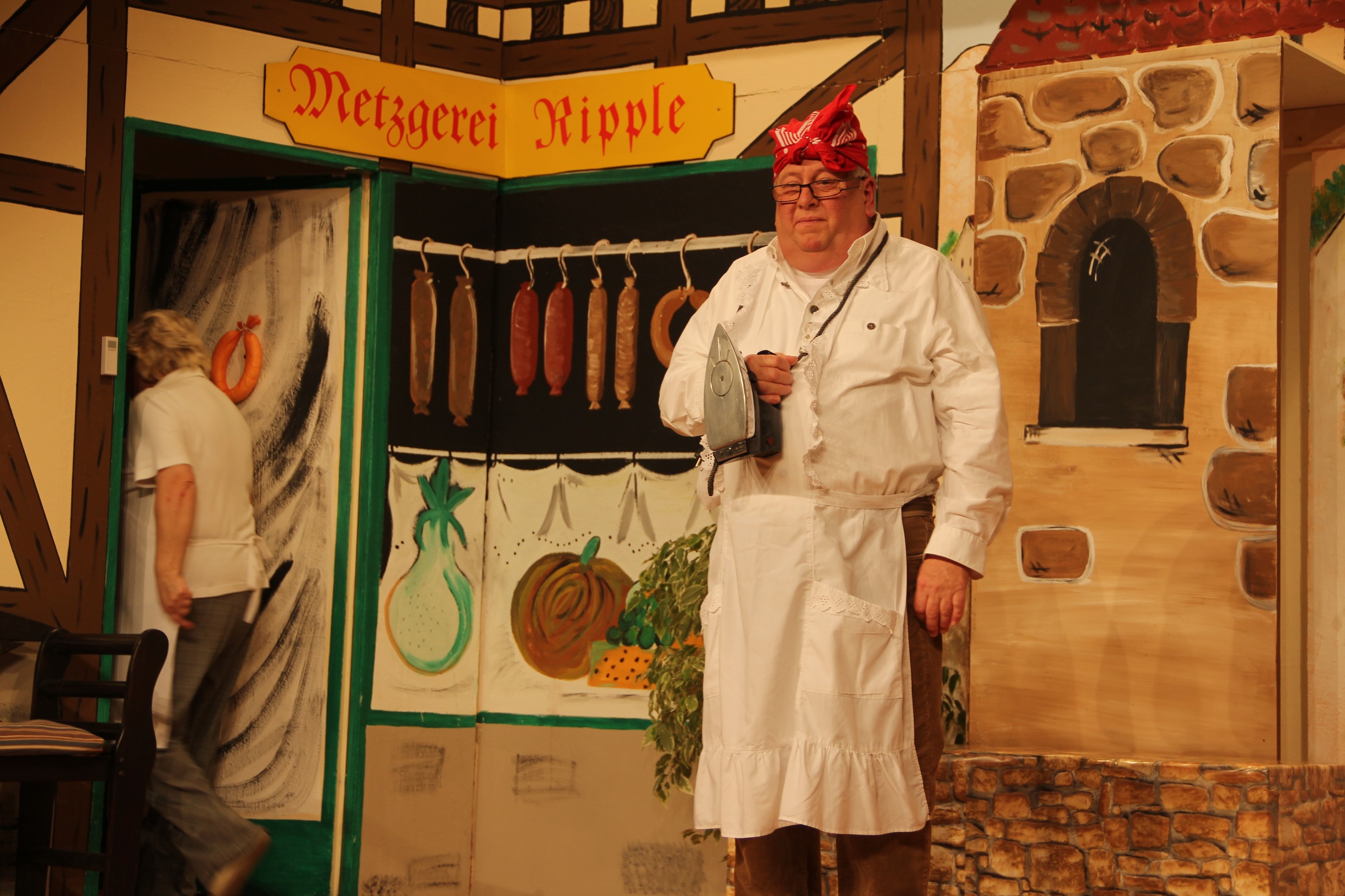 …und perplex!
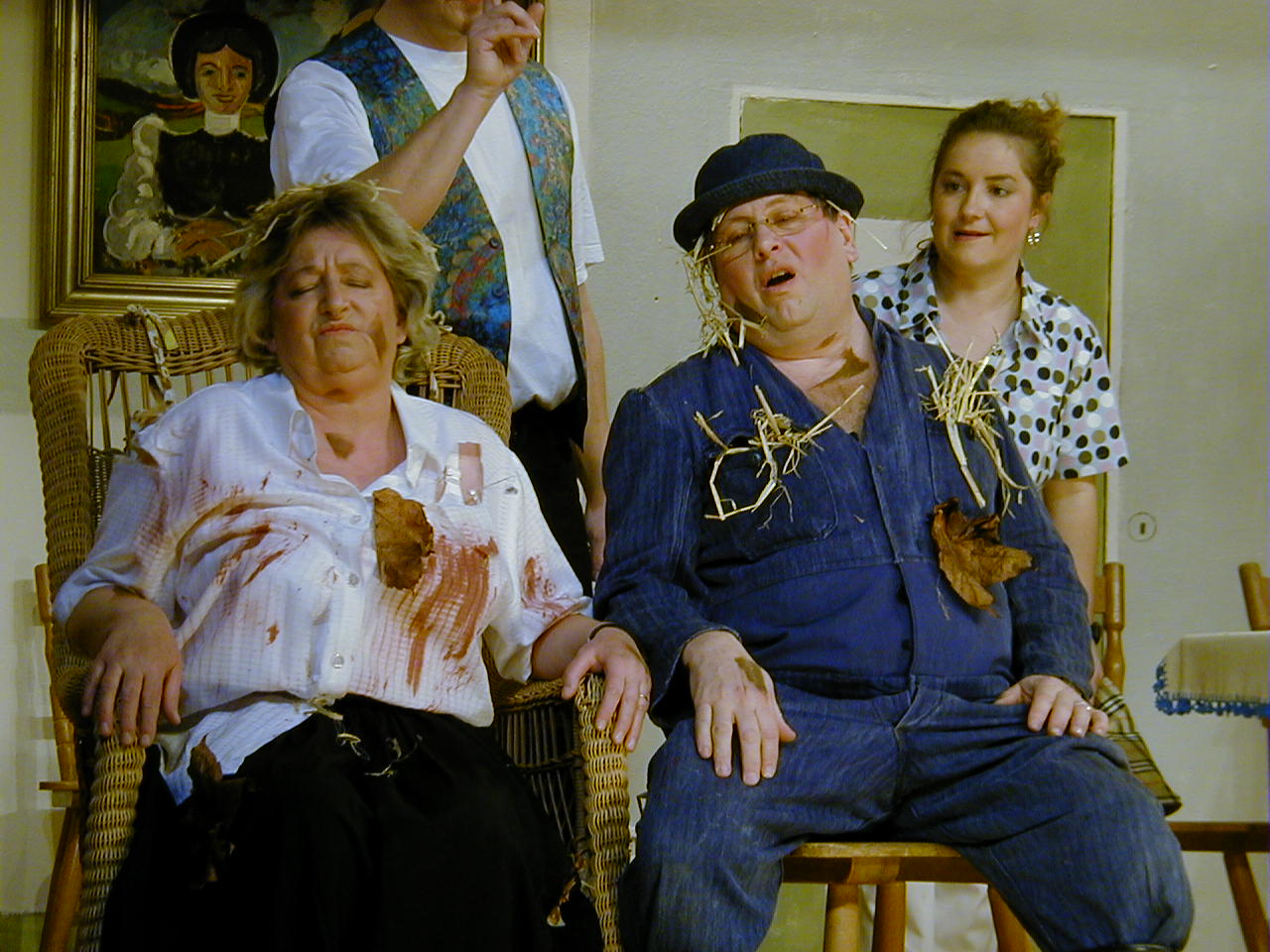 Beschmiert…
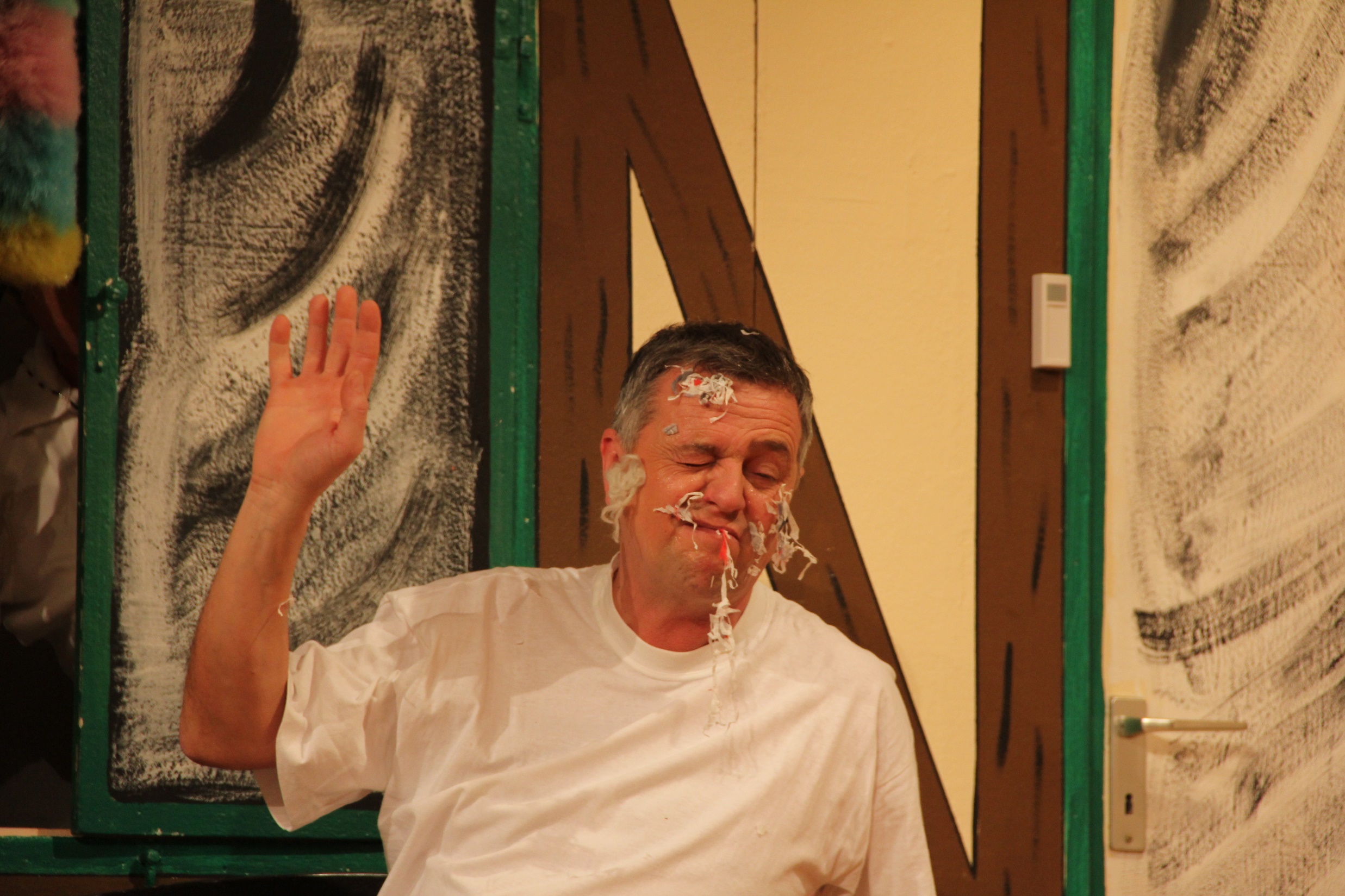 …geteert und gefedert…
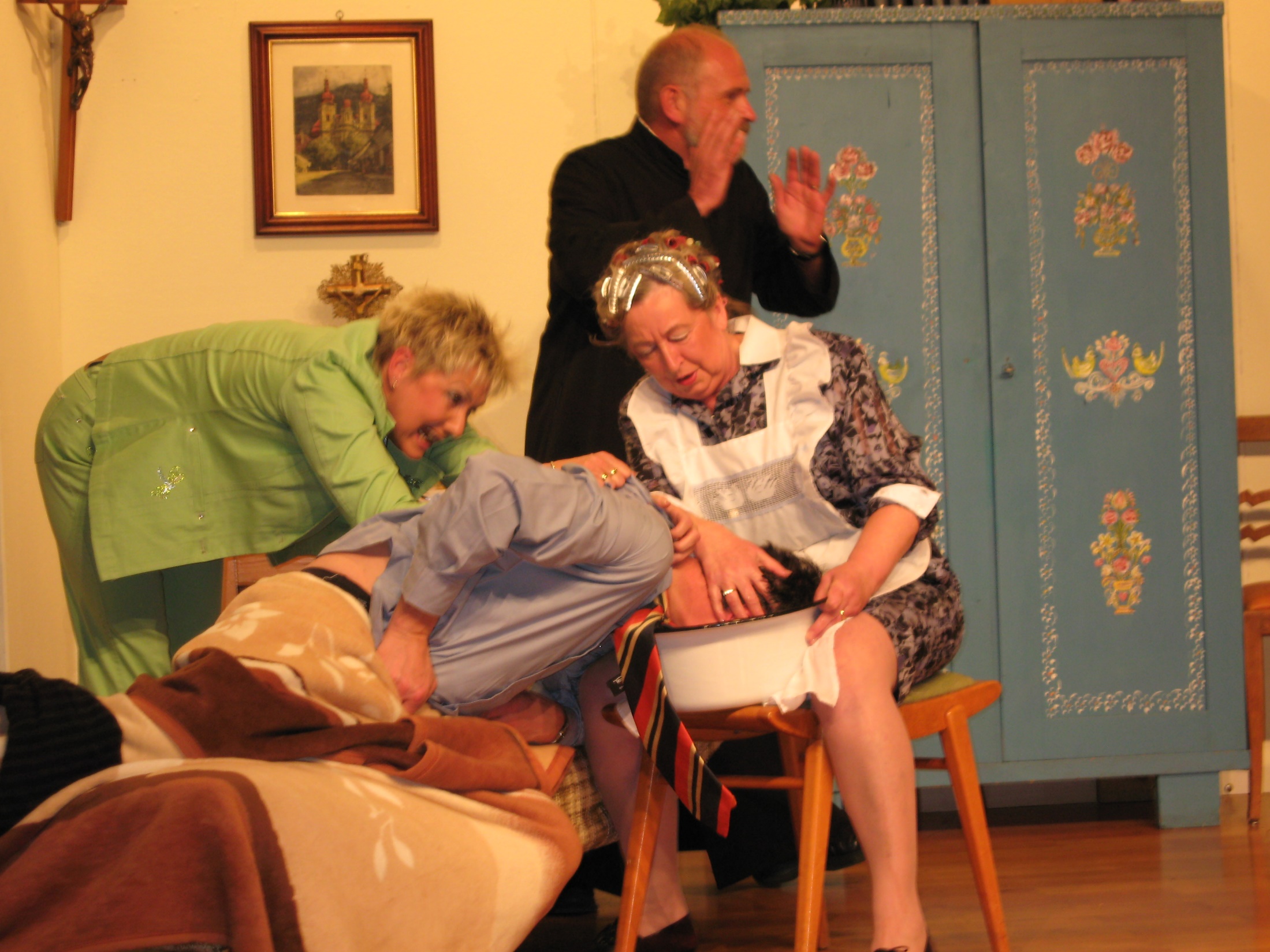 …und gewaschen!
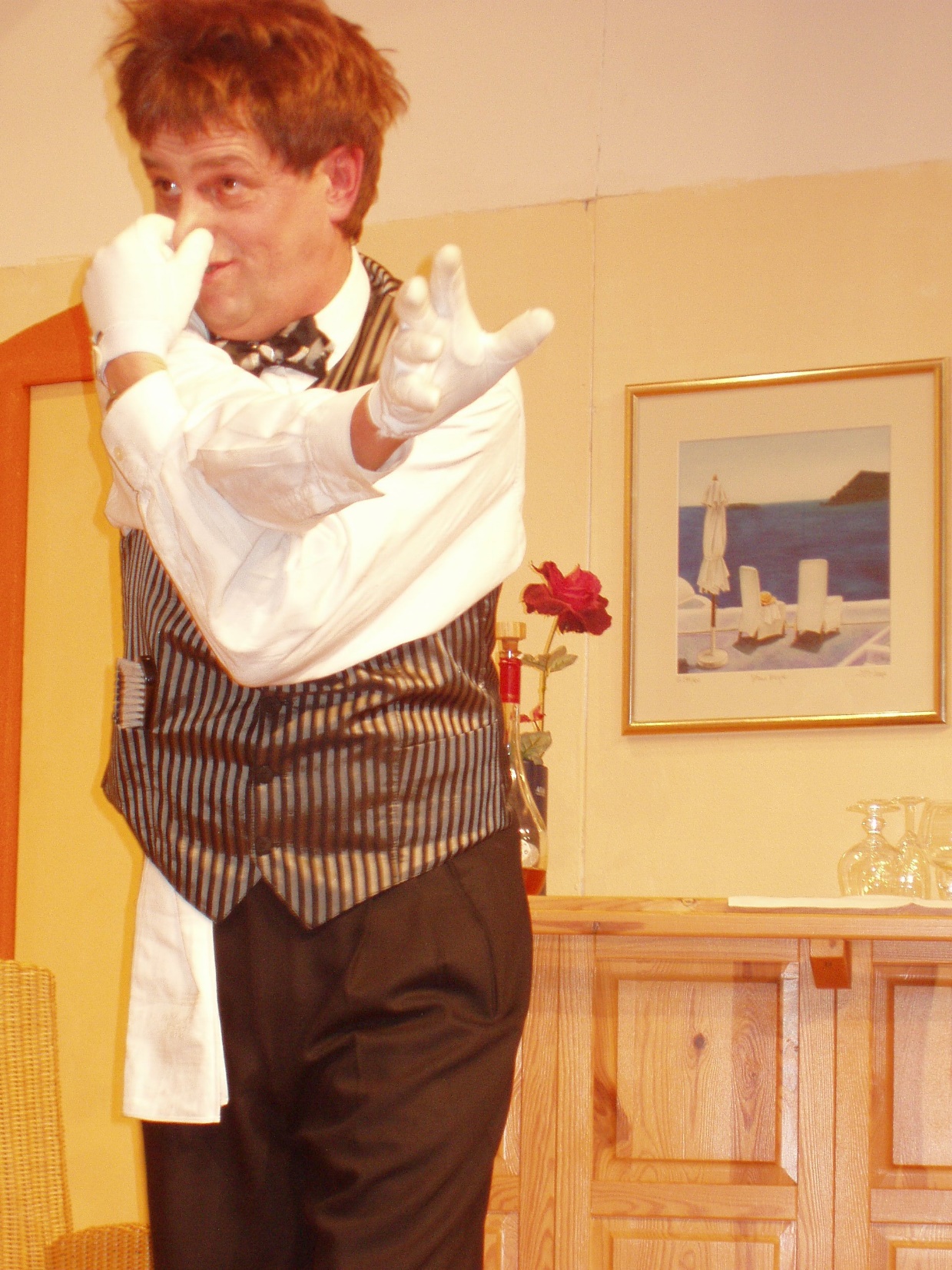 Seltsame Verrenkungen…
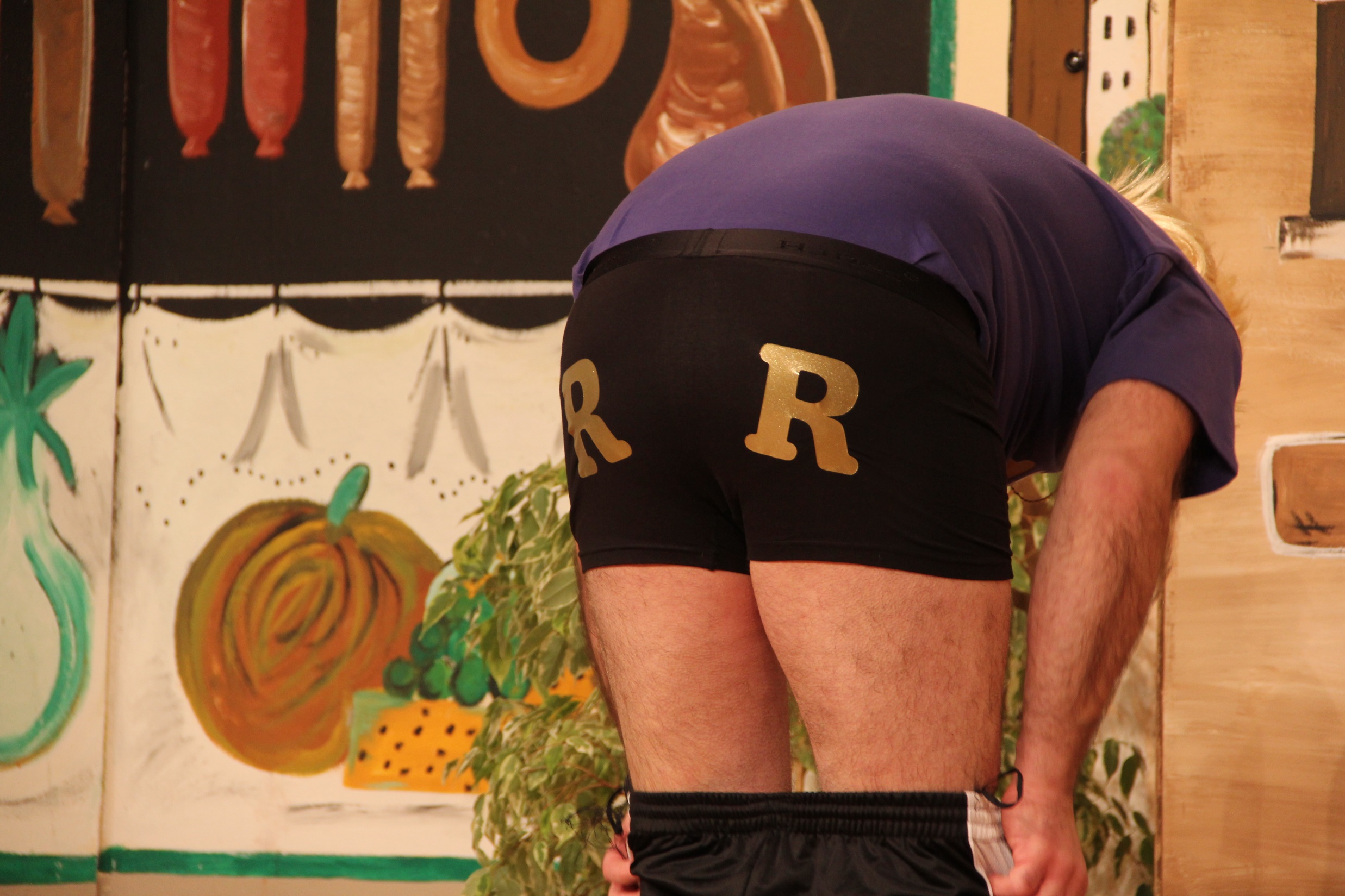 …die 
persönliche
Note…
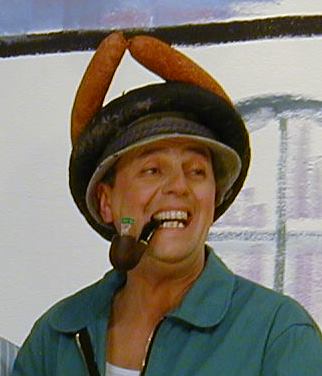 …und außergewöhnliche Hüte!
40 Jahre!

Soviele schöne Stunden!
Soviele Erinnerungen an liebe Freunde!

Vielen, vielen Dank an die Schauspielerinnen und Schauspieler, die Souffleusen, die Techniker, die Friseure, die Requisiteure und alle anderen fleißigen Helfer der…
Theater 
    Gruppe
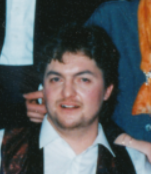 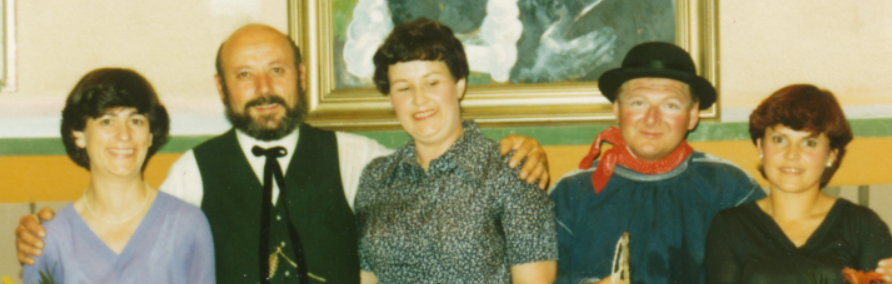 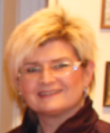 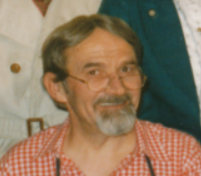 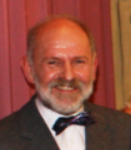 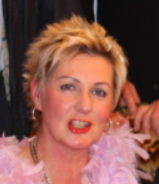 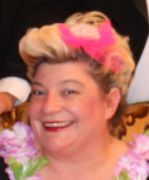 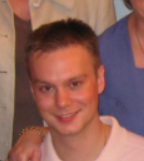 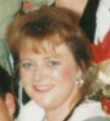 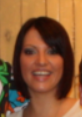 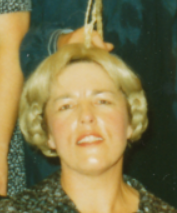 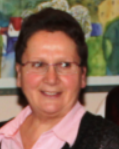 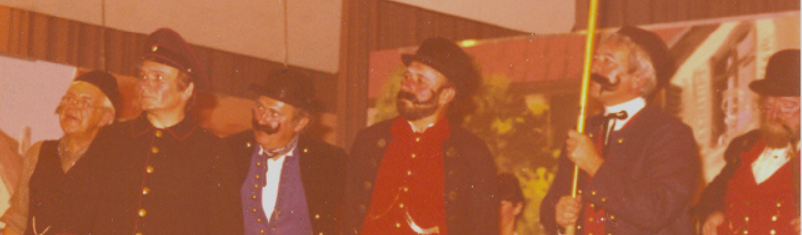 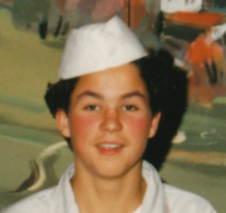 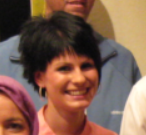 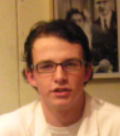 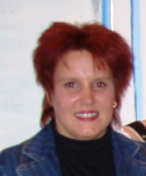 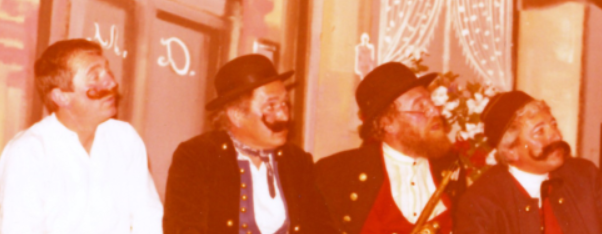 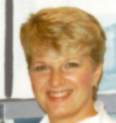 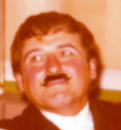 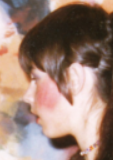 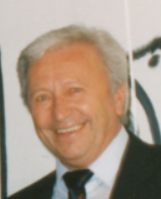 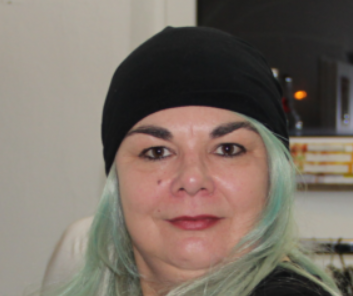 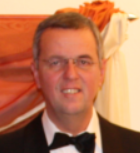 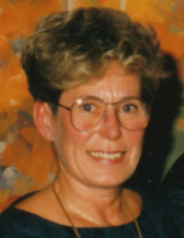 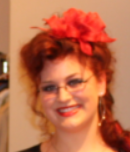 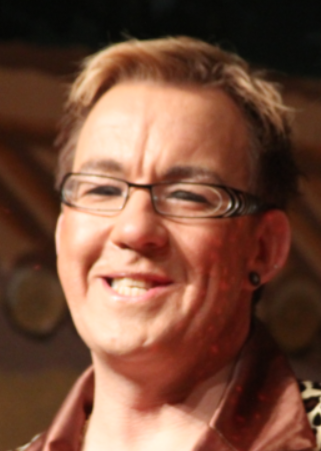 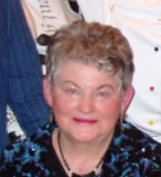 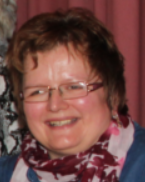 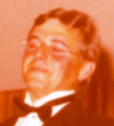 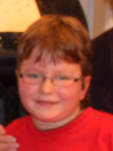 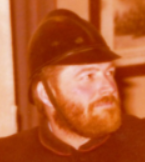 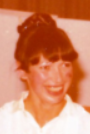 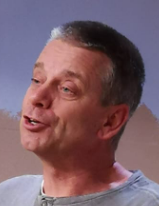 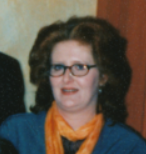 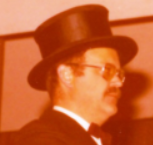 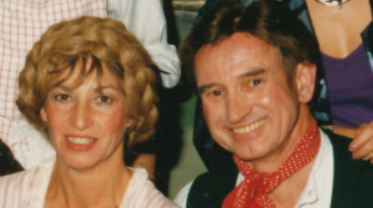 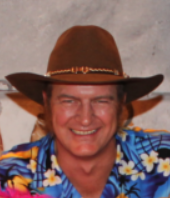 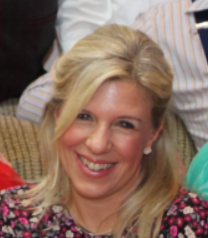 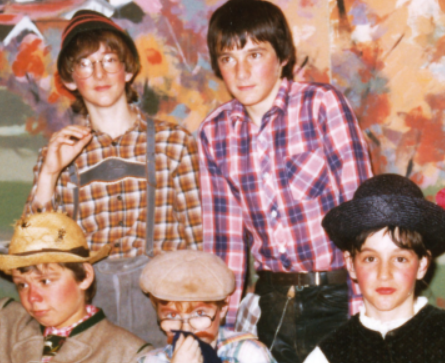 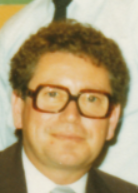 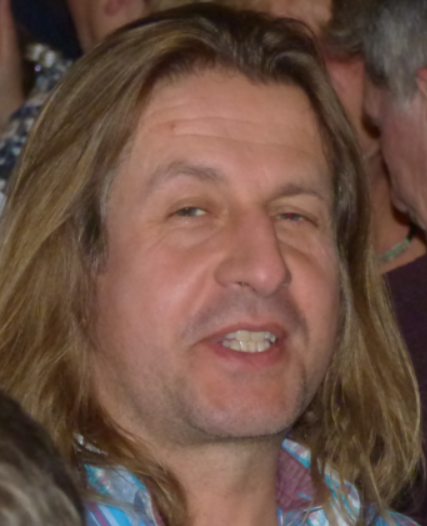 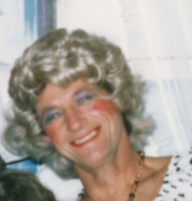 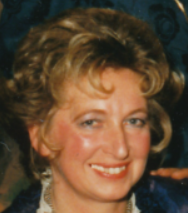 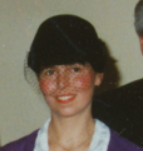 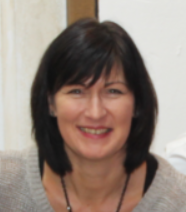 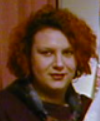 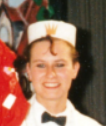 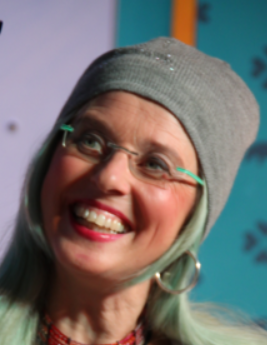 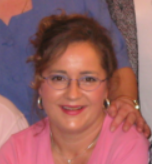 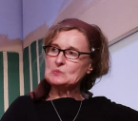 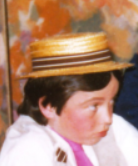 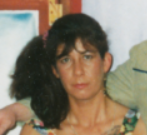 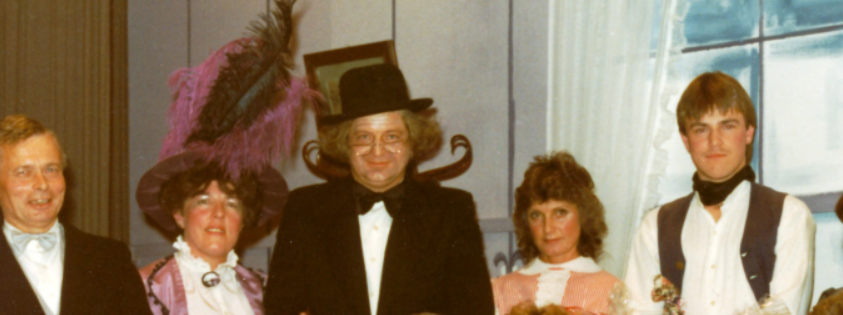 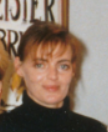 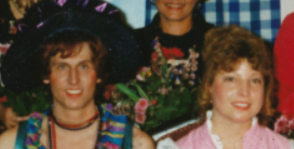